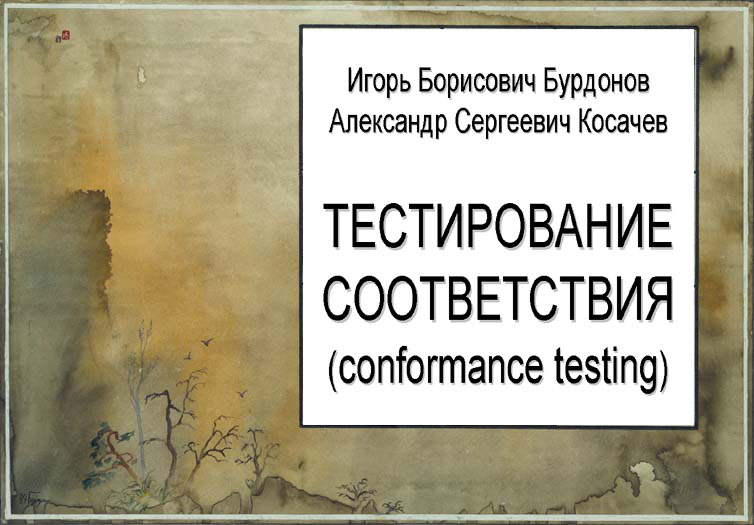 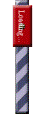 ИСП РАН         RedVerst
1
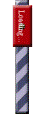 ИСП РАН         RedVerst
Мы не будем рассказывать о:конкретных тестовых системах, инструментах, алгоритмах, языках спецификации, теориях тестирования и т.п.
О чём пойдёт речь?Идеи, лежащие в основе и общие для теории и практики тестирования соответствия.Проблемы: решённые, решаемые и нерешённые в теории и в практике.Методы решения: используемые, предлагаемые и предполагаемые в теории и в практике.
2
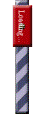 ИСП РАН         RedVerst
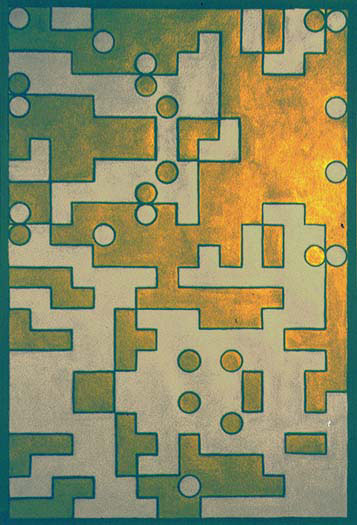 ОГЛАВЛЕНИЕ
   	Введение
	Автомат Мили 
	Асинхронный 	автомат
   	Асинхронное
		тестирование
 	Композиционное
		тестирование
3
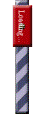 ИСП РАН         RedVerst
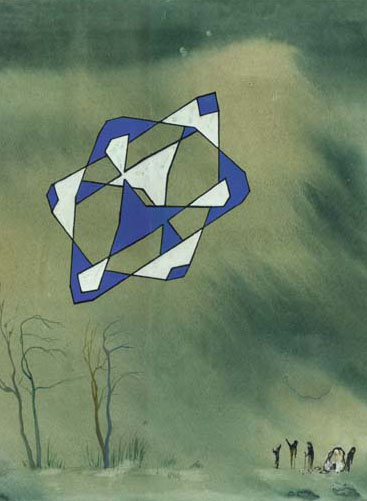 ВВЕДЕНИЕ
 Основные
	 понятия
 Формализация
   	  эксперимента
 Математическая
     модель
4
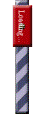 ИСП РАН         RedVerst
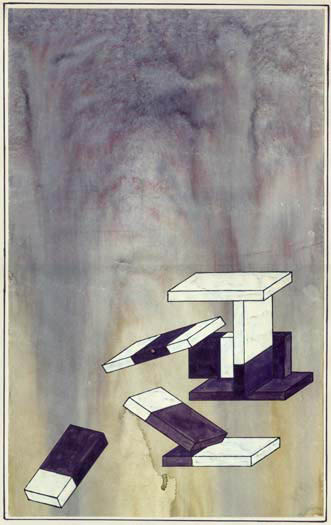 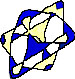 Введение:
Основные понятия
Что такое тестирование соответствия?
Что такое правильность?
Что такое функциональность?
Формальные спецификации
Математическая модель
Проблема извлечения модели
Цикл разработки и тестирования
5
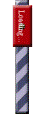 ИСП РАН         RedVerst
Введение: Основные понятия.
Что такое тестирование соответствия?
в отличие от аналитических методовдоказательства правильности
6
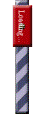 ИСП РАН         RedVerst
Введение: Основные понятия.
Что такое правильность?
основная идея тестирования соответствия:
правильность реализации определяется в сравнении с эталоном (спецификацией)
более строго:
правильность = соответствие требованиям
спецификация = описание требований
требования функциональные
7
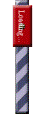 ИСП РАН         RedVerst
Введение: Основные понятия.
Что такое функциональность?
функциональная спецификацияотвечает на вопрос «ЧТО?»,но не отвечает на вопрос «КАК?»
спецификация функции вычисления квадратного корня:
y2=x    или    y=алгоритм_(x)
функциональность понятие относительное:зависит от того, что для нас существенно (что),а что – второстепенно (как).
Даже если в реализации и спецификации написано одно и то же: алгоритм_(x), смысл этих записей разный.
Реализация реализует алгоритм_(x).
Спецификация утверждает, что результат функции должен быть такой же, как алгоритм_(x).
Другая конформная реализация реализует другой_алгоритм_(x).
Пример: временные характеристики
8
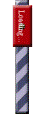 ИСП РАН         RedVerst
Введение: Основные понятия.
Формальные спецификации
Зачем?
1) Однозначность понимания человеком ( заказчиком, разработчиком, пользователем,    тестировщиком )
2) Возможность понимания компьютером ( аналитическая верификация,    генерация тестов и тестовых оракулов    для проверки правильности )
9
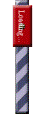 ИСП РАН         RedVerst
Введение: Основные понятия.
Математическая модель
спецификационная модель известна- задана спецификацией
SSpec
тестовая гипотеза (G. Bernot ):реализационная модель неизвестна,но существует
IImpl
Тестовые возможности: наблюдение и управление
R  ImplSpec
соответствие:
Реализационная гипотеза: предусловие тестирования
10
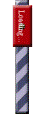 ИСП РАН         RedVerst
Введение: Основные понятия.
				      Извлечение модели
ПРОБЛЕМЫ
Общая проблема доказательстваи тестирования соответствия:Как извлечь спецификационную модель из спецификации?
Дополнительная проблемадоказательства соответствия:Как извлечь реализационную модель из «текста» реализации?И что делать, если «текста» нет?
11
заказчик
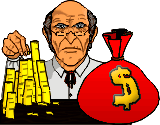 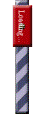 ИСП РАН         RedVerst
Введение:Основныепонятия.
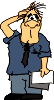 неформальныетребования
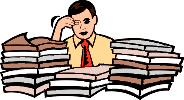 кодоинспектор
архитектор
ошибка в спецификации
деньгидавай
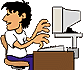 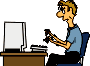 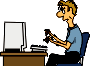 формальныеспецификации
тестировщик
разработчик
автоматическая
генерация
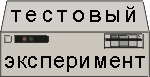 реализация
тесты
ошибка в реализации
анализ
вердикт
ошибка в тесте
Цикл разработки и тестирования
12
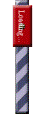 ИСП РАН         RedVerst
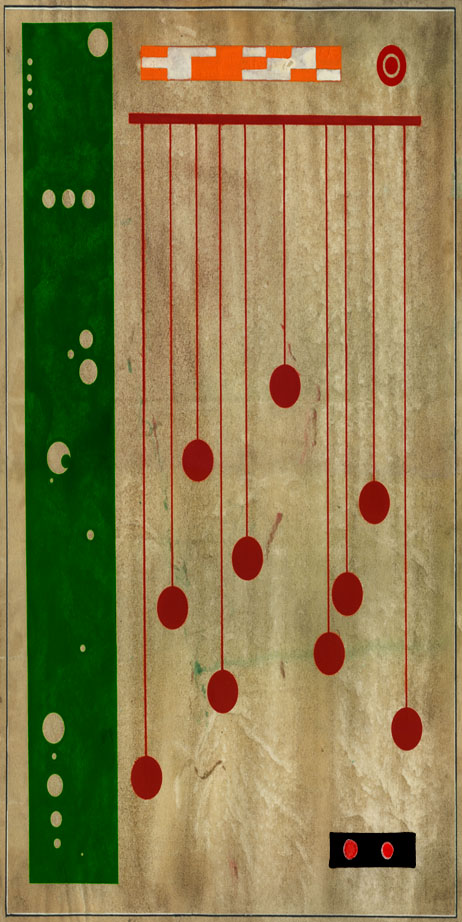 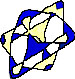 Введение:
Формализация эксперимента
Реализация и окружение
Функциональность требований
Машина тестирования: наблюдение
Машина тестирования: управление
Машина тестирования: функционирование
Трассы наблюдений
Проблема дивергенции
Проблема недетерминизма
Тесты
Проблема тестового набора
13
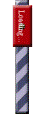 ИСП РАН         RedVerst
Введение: Формализация эксперимента.
Реализация и окружение
Эксперимент возможен, если реализация не замкнута, то есть как-то взаимодействует с окружающей средой (окружением).
При тестировании тест подменяет собой окружение или его часть.
Тем самым, тест проверяет правильность взаимодействия реализации и окружения.
14
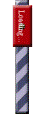 ИСП РАН         RedVerst
Введение: Формализация эксперимента.
Функциональность требований
Тестирование можно применять тогда, когда требования к реализации могут быть сформулированы в терминах взаимодействия реализации с окружением.
Примеры нетестируемых требований, часто предъявляемых к программным продуктам:
Лицензионная чистота
Использование определённого языка программирования
Хорошая самодокументированность программы
Отсутствие неприличных идентификаторов
15


3
4
f(3,002)=3 ,002      f(3,003)=3 ,003
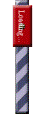 ИСП РАН         RedVerst
Введение: Формализация эксперимента.
Машина тестирования: наблюдение
Факторизация – уменьшение числа внешних действий.
Машина тестирования:чёрный ящик, в который помещена реализация
только наблюдение  =мониторингилипассивное тестирование
внешние = наблюдаемые действия  aA
+ внутренняя активность ()
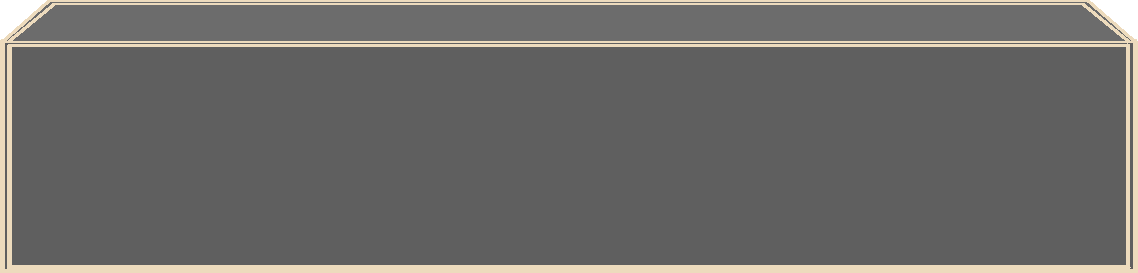 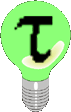 16
y=x
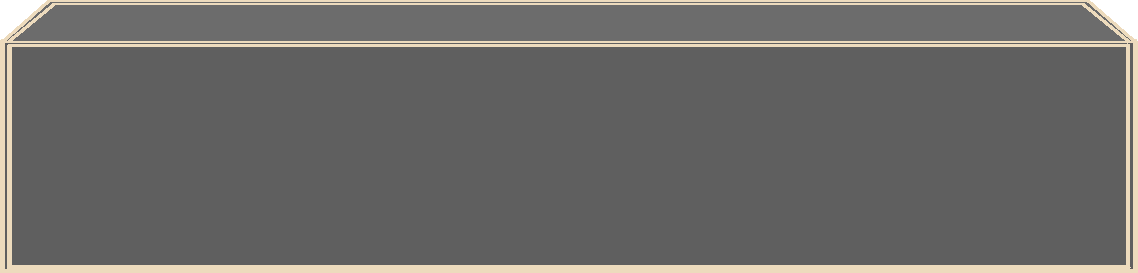 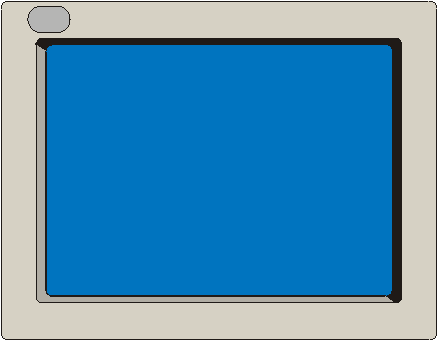 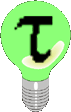 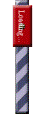 ИСП РАН         RedVerst
Введение: Формализация эксперимента.
Машина тестирования: управление
Реактивная машина (R. Milner):действие aA можно выполнять только по приказу - при нажатии кнопки “a”
Генеративная машина (van Glabbeek, R. J.):действие aA можно выполнять только, если оно разрешено переключателем “a”
...
...
...
x=4
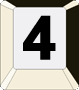 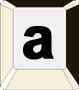 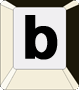 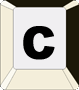 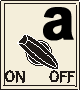 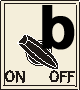 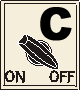 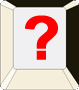 y=+2
17
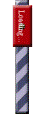 ИСП РАН         RedVerst
Введение: Формализация эксперимента.
Машина тестирования: функционирование
принцип синхронного тестирования
 Машина может выполнять только те
      внешние действия, которые разрешены
      оператором.
 Если в машине есть -активность,      она может не выполнять внешние действия.
     Машина «думает»
 Если в машине нет -активности, она     либо выполняет внешнее действие,     либо «стоит» в стабильном состоянии.
18
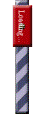 ИСП РАН         RedVerst
Введение: Формализация эксперимента.
Трассы наблюдений
Результатом эксперимента является последовательность наблюдений – трасса наблюдений.
Что мы наблюдаем? Не только внешнее действие, но и, например, внутреннюю активность, остановку машины, или отказ машины выполнить разрешённое внешнее действие в стабильном состоянии.
van Glabbeek  описал 30 типов наблюдений.
Выбор набора типов наблюдений определяется тестовыми возможностями и гипотезами о реализации.И в свою очередь определяет возможные соответствия между реализацией и спецификацией в терминах трасс.
van Glabbeek  описал 155 типов соответствий.
Отказ (множество отказов)	= refusal set
Трасса с отказами		= failure traces
19
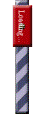 ИСП РАН         RedVerst
Введение: Формализация эксперимента. 
					Дивергенция
ПРОБЛЕМЫ
Машина дивергентна, если есть бесконечная -активность.
Машина конвергентна, если любая -активность всегда конечна: завершается внешним действием или остановкой.
Погаснет зелёная лампочкаили будет гореть бесконечно?
Ждать действия или это бессмысленно?
Если лампочки нет:
машина стоит или зациклилась?
Если машина конвергентна и есть зелёная лампочка, через конечное время - внешнее действие или остановка машины.
Если лампочки нет, налагают временное ограничение на -активность и внешнее действие.
20
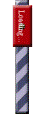 ИСП РАН         RedVerst
Введение: Формализация эксперимента. 
					Дивергенция
ПРОБЛЕМЫ
Дивергенция не обязательно ошибка «зацикливания» программы.
«Внешняя» дивергенция:
Тест - только часть окружения.Дивергенция – бесконечное взаимодействие реализации с остальной частью окружения.
«Внутренняя» дивергенция:
Отсутствие приоритета внешних действий над -активностью.
21
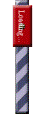 ИСП РАН         RedVerst
Введение: Формализация эксперимента.
				    (наблюдаемый)				    недетерминизм
ПРОБЛЕМЫ
Работа машины может зависеть не только от действий оператора (нажатие кнопок в определённой последовательности), но и от неучитываемых внешних факторов – «погодных условий».
При одном и том же поведении тестамы можем наблюдать различные трассы.
Мы не можем гарантированнополучить все трассы реализации.
Решения:	Управление «погодой».
		Ограничиваемся детерминированными 			реализациями.
22
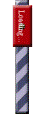 ИСП РАН         RedVerst
Введение: Формализация эксперимента. 
				 Недетерминизм				 спецификации
ПРОБЛЕМЫ
спецификация функции вычисления квадратного корня:
Имплицитная:	y2 = x
Эксплицитная:	y = +(x)  y = -(x)
Детерминированные реализации при недетерминированной спецификации.
Факторизация спецификации. Детерминированная фактор-спецификация.
Слабо-детерминированная(фактор-) спецификация.
may & must
23
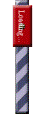 ИСП РАН         RedVerst
Введение: Формализация эксперимента. 
ТЕСТЫ
Тест или тестовый пример (test case).
Тест конечен: конечно число нажатий кнопок и наблюдений. 
В конце работы тест выносит вердикт: fail или pass.
Реализация проходит тест, если экспериментпри любой погоде заканчивается за конечное времяс вердиктом pass.
Набор тестов (test suite).
Sound :
Р соответствует спецификации	Р проходит тест 
Exhaustive :
Р соответствует спецификации	Р проходит тест 
Complete = Sound+ Exhaustive
24
an+1
bn+1
z1,z2,z3,…,zn
cn+1
……….
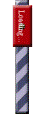 ИСП РАН         RedVerst
Введение: Формализация эксперимента. 
				 	 Бесконечность 						      полного				     тестового набора
ПРОБЛЕМЫ
Трассы: безразличные и значимые.
Бесконечное число значимых трасс.
Два источника бесконечного числа трасс:
  Бесконечное ветвление      (и, следовательно, бесконечный алфавит),
  Бесконечные трассы.
25
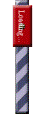 ИСП РАН         RedVerst
Введение: Формализация эксперимента. 
					Выбор значимого 						тестового набора
ПРОБЛЕМЫ
Приходится ограничиваться наборами, которые значимы, но не полны.
Каковы критерии «достаточно хорошего» набора?
Факторизация спецификации.
Фактор-спецификация с конечным числом трасс
Перечисление полного набора с фильтрацией.
26
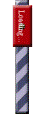 ИСП РАН         RedVerst
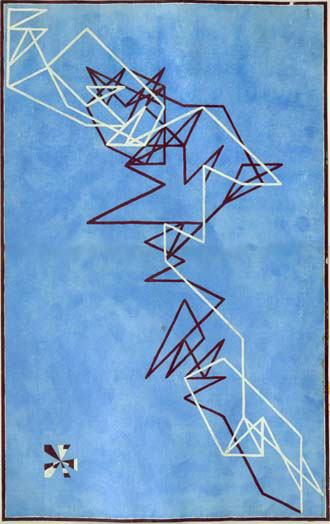 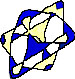 Введение:
Математическая модель
Labelled Transition System-LTS
Трассы наблюдений
Два вида детерминизма
Стимулы и реакции
Три вида детерминизма
Параллельная композиция
-переход
Блокирующий deadlock
3 машины и 6 соответствий
Требования к реализации
Генерация тестов для ioco 
Тестовый контекст
Проблемы асинхронности
27
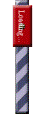 ИСП РАН         RedVerst
Введение: Математическая модель.
Labelled Transition System (LTS)
S = ( V, C, E, s0 )
Непустое множество V состоянийс выделенным начальным состоянием s0.
Наблюдаемый переход szs`  Eиз состояния s в состояние s` по внешнему действию zC.
Внутренний переход ss`  Eиз состояния s в состояние s` по внутренней активности.
Внутренняя активность = цепочка -переходов. 
Дивергенция = бесконечная цепочка -переходов.
Дивергентные и конвергентные  состояния.
Стабильное состояние s.
28
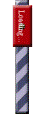 ИСП РАН         RedVerst
Введение: Математическая модель.
Функционирование и трассы наблюдений
b
Алфавит:{ a,b,c,d,e,f }
a
c
c
a


a
d
e
нестабильныесостояния
b
b
начальноесостояние
-переходы
f
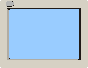 трассы (traces)
a
b
c
d
e
f
b
a

f
b

a
завершённые трассы (completed traces)	abcdefbafba
Трассы с отказами (failure traces)	 ref(s) = { a | sa }
a{a}bc{bf}de{abc}f{ef}b{c}af{af}b{bcd}a{de},
a{de}bc{bcf}d{bf}efb{bcdef}a{abc}f{def}b{d}a{bd},…
Трассы готовности (ready traces)	init(s) = { a | sa }
a{bc}bc{de}d{de}e{f}f{b}b{a}a{f}f{b}b{a}a{f}
29
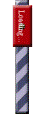 ИСП РАН         RedVerst
Введение: Математическая модель.
Обозначения для трасс наблюдений
Переход по пустой трассе:
ab	=def   a=b или a … b
Переход по трассе из одного символа z:
azb	=def   a zb
Переход по произвольной трассе  = z1,z2,…,zn :
ab	=def   az1z2…znb
Нет перехода из a в b по трассе :
ab	=def   ( ab )
Переход из a по трассе :
a		=def   b ab
Нет перехода из a по трассе :
a		=def   ( a )
Состояния после трассы
a after  = { b | ab }
Для LTS S с начальнымсостоянием s0
S after  = s0 after 
30
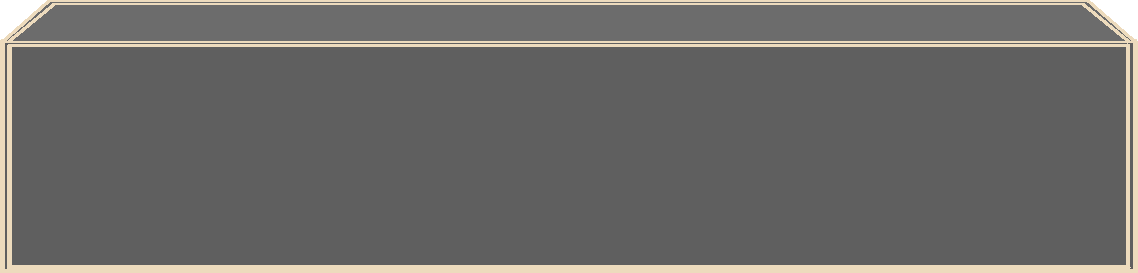 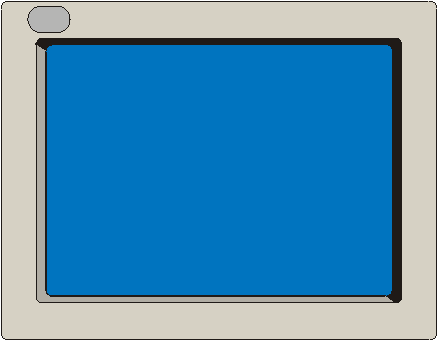 ...
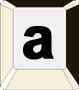 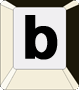 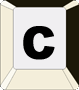 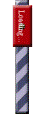 ИСП РАН         RedVerst
Введение: Математическая модель.
Машина тестирования и два вида детерминизма.
s   - пресостояние
a   - символ действия
s`  - постсостояние
a
s
s`
s,a
s`
детерминизм LTS:
+ нет -переходов
наблюдаемый детерминизм: трасса однозначноопределяется последовательностью нажатия кнопок
недетерминизм
LTS-наблюдаемый
детерминизм
детерминизм LTS
31
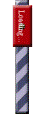 ИСП РАН         RedVerst
Введение: Математическая модель.
стимулы и реакции
Взаимодействие как обмен информацией между реализацией и окружением.
Два вида внешних действий:
Окружение		 			Реализация,
Окружение		 			Реализация.
Противоположное действие: ?x = !x, !y = ?y.
Стимул ?x
Реакция !y
IOA	  - Input-Output AutomatonIOLTS	  - Input-Output Labelled Transition SystemIOTS	  - Input-Output Transition SystemIOSM	  - Input-Output State MachineIOFSM - Input-Output Finite State MachineАА	  - Асинхронный автомат
32
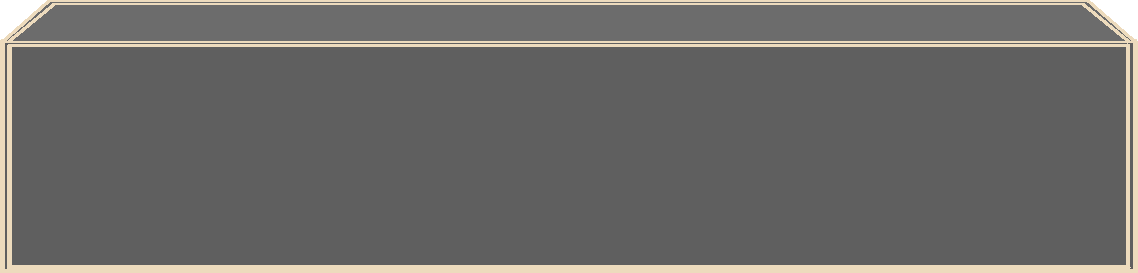 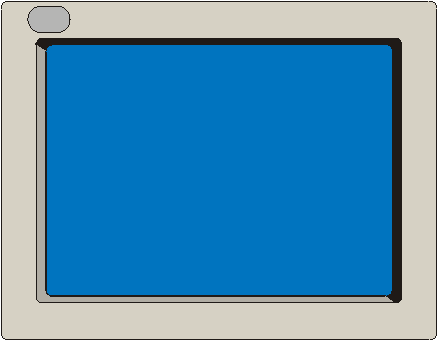 ...
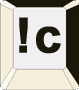 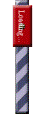 ИСП РАН         RedVerst
Введение: Математическая модель.
Машина тестирования и три вида детерминизма асинхронного автомата.
s   - пресостояние
x   - стимул
y   - реакция
s`  - постсостояние
?x
!y
s
s`
s
s`
наблюдаемый детерминизм:
трасса однозначно определяетсяпоследовательностью нажатия кнопок
s,!y
s,?x
s`
s`
слабый (LTS)
+ нет -переходов
детерминизм
s
!y,s`
s,?x
s`
сильный
сильный недетерминизм
?z
слабый
?y
!a
!b
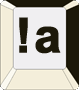 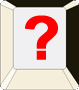 АА-наблюдаемый
сильный
33
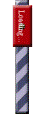 ИСП РАН         RedVerst
Введение: Математическая модель.
Асинхронный автомат: синхронное тестирование
deadlock = zAB (sz  tz) & s & t
34
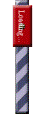 ИСП РАН         RedVerst
Введение: Математическая модель.
Примеры использования -перехода
Вычисление квадратного корня
pass
pass
fail
?+2
?-2
?+3
fail
?-4
!4
?+5
fail

нет возврата из функции =
default в switch =
…
fail
35
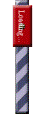 ИСП РАН         RedVerst
Введение: Математическая модель.
Примеры использования -перехода
Передача пакета с ошибочным заголовком
fail
fail
?ответ такой
?ответ сякой
!послать пакет
?ответ эдакий
fail

нет ответа =
…
pass
36
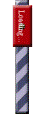 ИСП РАН         RedVerst
Введение: Математическая модель.
Стационарность
Стационарное состояние = не выдающее реакций
Стационарность обозначается символом     = {все !y}
Стационарность состояния s    =    (s)   =   ref(s)
sx

?x1
s
…
?xn
sx
37
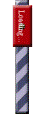 ИСП РАН         RedVerst
Введение: Математическая модель.
Запрет блокирующего deadlock`а
Блокировка:	 хочу выдать 	   не желаю принимать
Всюду определённый по стимулам (input enabled)= в каждом состоянии принимаются все стимулы.
реализация
тест
состояния стабильны
терминальноесостояние(выдача вердикта)
посылающеесостояние(нестационарное)
принимающеесостояние(стационарное)
всё принимаю
не принимаю ?x
нарочно посылаю !x
не посылаю стимуловне принимаю ?y
не посылаю стимуловвсё принимаю
нарочно посылаю !y
?y1
состояниятеста
!x

?yn
38
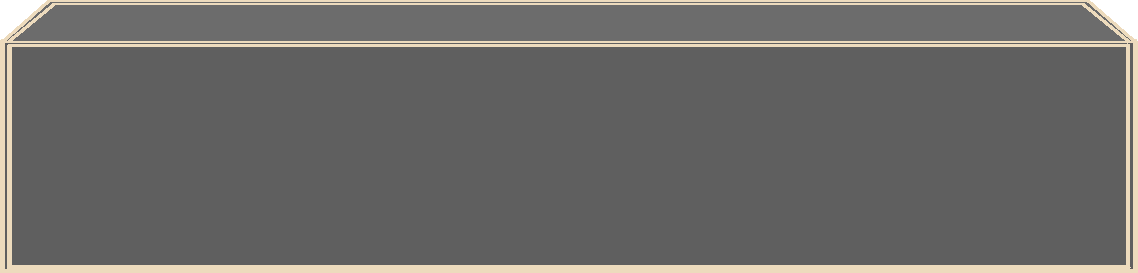 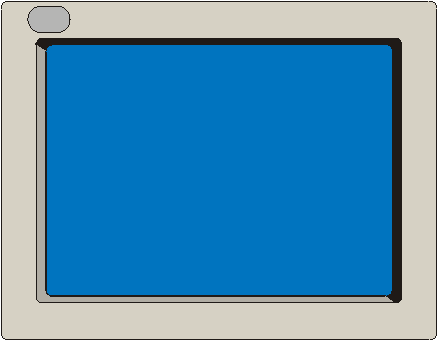 ...
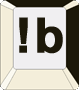 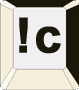 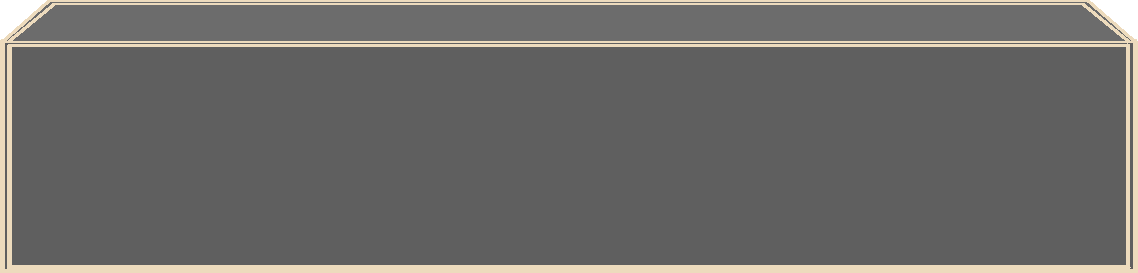 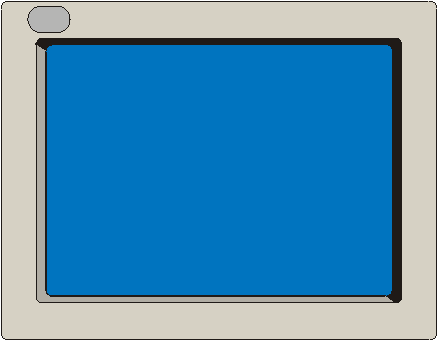 ...
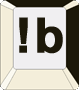 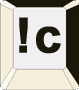 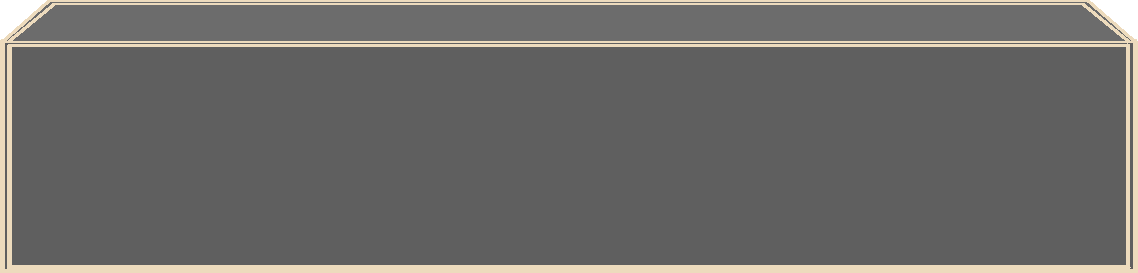 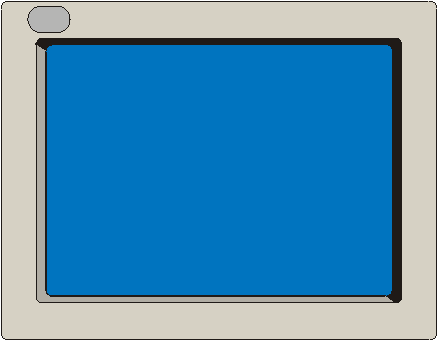 ...
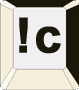 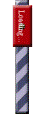 ИСП РАН         RedVerst
Введение: Математическая модель.
3 машины тестирования
tptr
!a
?y
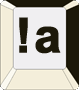 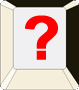 iotioconf

?y
!a
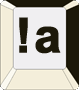 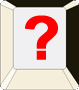 iorioco

?y
!a
!b
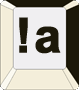 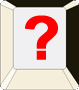 39
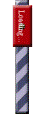 ИСП РАН         RedVerst
Введение: Математическая модель.
6 соответствий
Три пары соответствий для асинхронных автоматов-для машин A,B,C
Трасса с задержками (suspension traces)
= последовательность внешних действий и символа стационарности 
iot	= 	Input-Output Testing relation		или quiescent trace preorder
trace preorder (tp):	  трассы P  трассы C
Ослабление запрета  блокирующего deadlock`а для реализации:
После общей трассы реализация не должна блокировать стимулы, которые определеныв спецификации после этой трассы.
A
trace reduction (tr):   реакции в Р после общей трассы  	                         реакции в С после общей трассы
ioconf	=	Input-Output CONFormance
ior	=	Input-Output Refusal relation 		или repetitive quiescence relation
iot: [завершённые] трассы P  [завершённые] трассы C
B
ioconf :         реакции и  в Р после общей трассы                   реакции и  в С после общей трассы
Трасса = последовательность внешних действий
ioco	=	Input-Output COnformance
Завершённая трасса= последовательность внешних действий, заканчивающаяся символом стационарности 
ior : трассы с задержками P  трассы с задержками C
C
ioco:   реакции и  в Р после общей трассы с задержками        реакции и  в С после общей трассы с задержками
40
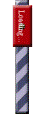 ИСП РАН         RedVerst
Введение: Математическая модель.
Требования к реализации
Должны быть выполнены два условия:
A: Истечение тайм-аута в принимающем состоянии теста       означает стационарность реализации.
B:Запрет блокирующего deadlock`а.
tp, iot, ior:
A: каждое состояние конвергентно и в нём ограничено время перехода по реакции и цепочке -переходов
B: приём всех стимулов в каждом стабильном состоянии
tr, ioconf, ioco: ослабление требований
A: только для состояний, достижимых по общей трассе
B: только для состояний, достижимых по общей трассе,  и стимулов, определённых в спецификации.
41
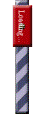 ИСП РАН         RedVerst
Введение: Математическая модель.
Генерация тестов для ioco:
Вывод тестового примера.
трасса с задержками  = ?x  ?x !y
!x
?x
!yплохо
?yхорошо
?yплохо
!yхорошо
fail
pass


!x
?x
?yхорошо
?yплохо
!yплохо
!yхорошо
fail
pass
хорошо
хорошо
?y
плохо
!y
плохо
fail
pass
42
pass
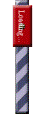 ИСП РАН         RedVerst
Введение: Математическая модель.
Конечность теста и перечислимость полного тестового набора.
Спецификация конвергентна.
Перечислимость множества стимулов и реакций,
по которым определены переходы в состоянии s.
Итератор  SI(s)
Конечность числа переходов из состояния s
по символу z (стимулы, реакции и ).
Итератор  TI(s,z)
 Алгоритм  P(s)  проверки стационарности стабильного состояния s
Перечислимость множества стимулов и реакций,
которыми продолжается каждая трасса  .
Итератор  SI()
Разрешимость множества, состоящего из  реакций
и символа , которыми продолжается трасса .
Алгоритм  P(,y)  проверки реакции y после 
Алгоритм  P()  проверки стационарностипосле 
Спецификация конечно-ветвящаяся изадан итератор TI(s)  переходов в состоянии s.
43
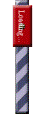 ИСП РАН         RedVerst
Введение: Математическая модель.
Генерация тестов для ioco
ОПТИМИЗАЦИЯ
Выбрасываем вложенные матрёшки. 
 Дважды не ждём. 
 Нет ошибок – нечего и тестировать. 
 Всё-таки лучше один раз сорок раз. 
 Везде был, во все двери стучался. 
 Не отрывая пера от бумаги.
44
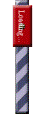 ИСП РАН         RedVerst
Введение: Математическая модель.
Асинхронное тестирование:
Тестовый контекст.
Test  Impl
тест
Пример: Очереди
стимулов и реакций(ограниченные или неограниченные).
Context: ImplImpl
алфавит теста
Test  ( Media  Impl )
Test  Context(Impl)
очередь
стимулов
очередь
реакций
среда
передачи
переименование
Impl       ioco               Spec
тестовый контекст
алфавит реализации
Context(Impl)     ioco  Context(Spec)
(Media  Impl)    ioco (Media  Spec)
	      = Impl iocoMedia Spec
(Queue  Impl)  ioco (Queue  Spec)
	      = Impl iocoQueue Spec
реализация
45
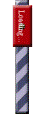 ИСП РАН         RedVerst
ПРОБЛЕМЫ
асинхронного    тестирования
Реализация I1
Реализация I2
Спецификация S
s0
!a
s1
i0
i1
i0
i1
!a
!a
?x
?x
?x
s2
!b
s3
i2
i2
i3
i3
!a
!b
?z
?z
?z
s4
i4
i5
!c
Среда передачи Queue = одна неограниченная очередь стимулови одна неограниченная очередь реакций
( I1 ioco S )     I1 iocoQueue S
I2 ioco S ( I2 iocoQueue S )
Вседозволенность
Несохранение соответствия
Permissiveness
Non preservation of conformance
Это нехорошо!
Ничего не поделаешь...
46
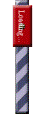 ИСП РАН         RedVerst
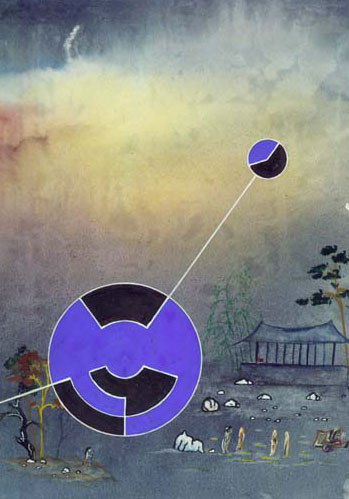 Автомат Мили
Введение
Структура тестовой системы
Тестирование с открытым состоянием
Медиаторы
Факторизация 
Слабый детерминизм 
Недетерминизм
47
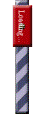 ИСП РАН         RedVerst
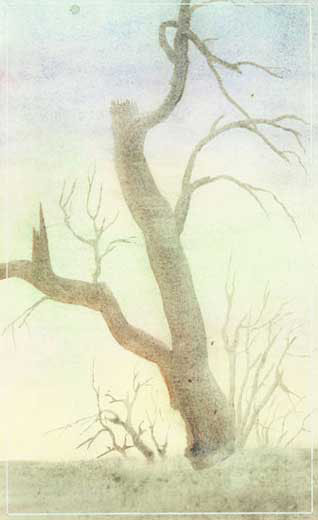 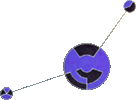 Автомат Мили:
Введение
Определение. Соответствие
Три вида детерминизма
Спецификация в пред- и постусловиях
Спецификационный подавтомат
48
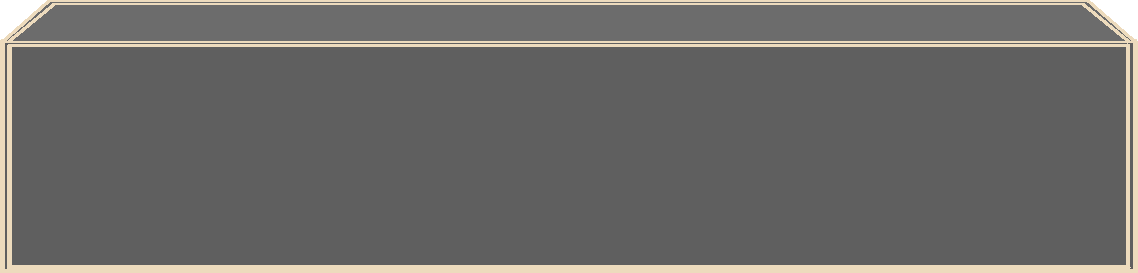 ...
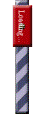 ИСП РАН         RedVerst
Автомат Мили: Введение.
Определение. Соответствие.
LTS
(x,y)
s   - пресостояниеx   - стимулy   - реакцияs`  - постсостояние
s
s`
АА
x
y
s
s`
yn
…
s`n
ioco = tr
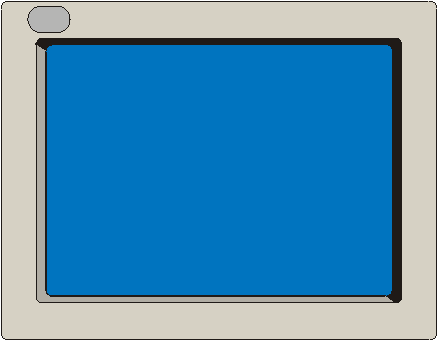 (a,y)
(b,z)
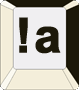 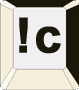 49
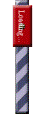 ИСП РАН         RedVerst
Автомат Мили: Введение.
Три вида детерминизма.
LTS
(x,y)
s   - пресостояниеx   - стимулy   - реакцияs`  - постсостояние
s
s`
АА
x
y
s
s`
слабый (LTS)
s,x
y,s`
детерминизм
s,x,y
s`
сильный (АА)
сильный недетерминизм
слабый
наблюдаемый
сильный
50
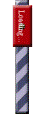 ИСП РАН         RedVerst
Автомат Мили: Введение.
Спецификация в пред- и постусловиях.
(x,y)
s
s`
PRE(s,x) = true
POST(s,x,y,s`) = true
POST: a,b,cНатуральные   as`+bs`=cs`
51
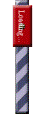 ИСП РАН         RedVerst
Автомат Мили: Введение.
Пример спецификации.
(x,y)
s
s`
52
-,0
-,-2
-,-2
-,0
-,-1
-,-1
-,-1
-,1
-,0
-,-1
-,-1
-,1
0
0
1
1
2
2
0
1
2
0
0
1
1
2
2
+,+1
+,1
+,+1
+,2
+,+1
+,1
+,+1
+,2
+,+1
+,2
+,+2
+,+2
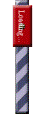 ИСП РАН         RedVerst
Автомат Мили: Введение.
Спецификационный подавтомат.
Спецификационный автомат.
Реализационный автомат.
Спецификационный подавтомат.
Подавтомат общих трасс.
стимулы    = +,-
реакции     = +1,+2,-1,-2
состояния  = 0,1,2
-,-2
-,-1
-,-1
-,-2
-,-1
0
1
2
+,+1
+,+1
+,+1
+,+2
53
+,+2
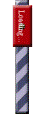 ИСП РАН         RedVerst
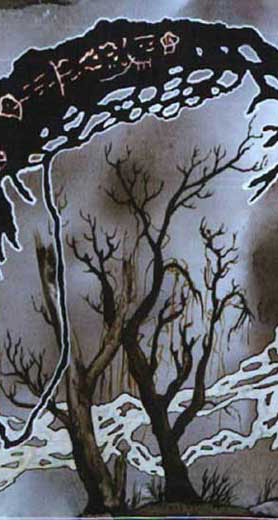 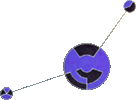 Автомат Мили:
Структура тестовой системы
Четыре компонента тестовой системы
Три проблемы перечисления
Пятый компонент: обходчик конечного автомата
Обход автомата
Полнота тестирования
54
2 Итератор стимулов: переборвсех стимулов с проверкой предусловия.
x = -,+
3 Генератор постсостояния:    s` = функция_от(s,x,y)
s` = s+y
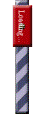 ИСП РАН         RedVerst
Автомат Мили: Структура тестовой системы.
Четыре компонента тестовой системы.
(x,y)
s
s`
1 Предусловие:	 PRE(s,x) = true
Реакцию получаем от реализации в ответ на стимул.
4 Тестовый оракул: POST (s,x,y,s`) = true
55
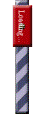 ИСП РАН         RedVerst
Автомат Мили: Структура тестовой системы.
				  Три проблемы 					перечисления.
ПРОБЛЕМЫ
Перечисление стимулов
Перечисление постсостояний
Перечисление реакций
56
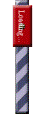 ИСП РАН         RedVerst
Автомат Мили: Структура тестовой системы.
Пятый компонент тестовой системы: обходчик конечного автомата. Условия обхода.
(x,y)
i1
Для обхода автомата достаточно:
конечность + сильно связность.
И необходимо для обхода
неизвестного автомата
общие
правильная
реакция
y
(x,y)
y
y
s
Проблема недетерминизма:
переход из s определяется x,y и s`.
s
s`
(x,y)
трассы
Тест управляет только x.
(x,y)
i2
такая же
Два условия:	1) реакция одна, 		2) одно постсостояние для одной реакции.
спецификационный подавтомат:
сильно детерминирован,
конечен и сильно связен.
=  спецификация слабо детерминирована.
Спецификационный детерминизм: состояния реализации, соответствующие одному состоянию спецификации, даютодну правильную реакцию на один стимул.
57
-,0
-,-2
-,0
-,-1
-,-1
-,1
0
0
1
1
2
2
+,1
+,+1
+,2
+,+1
+,2
+,+2
-,-1
-,-1
0
1
2
+,+1
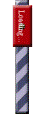 ИСП РАН         RedVerst
Автомат Мили: Структура тестовой системы.
Пример сильно детерминированной, но спецификационно недетерминированной реализации.
стимулы    = +,-
реакции     = +1,+2,-1,-2
состояния  = 0,1,2
Спецификационный автомат.
Реализационный автомат.
Спецификационный подавтомат.
+,+2
+,+2
+,+1
+,+1
две
реакции
1`
0`
-,-1
+,+1
-,-2
+,+1
58
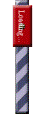 ИСП РАН         RedVerst
Автомат Мили: Структура тестовой системы.
Обход автомата.
pass
fail
дай новый стимул
итератор
стимулов
обходчик
автомата
тестовыйоракул
-,-2
стимулотвергается
старыйстимул
спецификационный подавтомат:
сильно детерминирован,
конечен и сильно связен.
пост-состояние
+
2
-
-,-1
1
-,-1
0
начальное состояниеспецификации
+
0
1
2
-
генератор
постсостояния
предусловие
+,+1
+,+1
+,+2
+1
реализация
+
-1
-
59
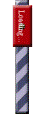 ИСП РАН         RedVerst
Автомат Мили: Структура тестовой системы.
Обход автомата и полнота тестирования.
Переход не проверен
Возможна ошибка
Ошибка найдена
Обход автомата: извлечение модели из спецификации
fail
-,-1
-,-1
+,+1
+,+1
0
1
2
1`
0`
обход   завершён
+,-1
+,+1
-,-1
+,+1
Тестирование на основе явной заданной спецификационной модели
«Спрямленный» тестдля построения контрпримера
fail
Пять состояний.
Обход - неполное тестирование
pass
Продолжаем тестирование
60
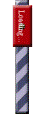 ИСП РАН         RedVerst
Автомат Мили: Структура тестовой системы.
Полное тестирование
явно заданного конечного автомата.
-,-1
-,-1
+,+1
Реализация и спецификациясильно детерминированы.
Спецификация сильно связна и минимальна (нет эквивалентных состояний).
В реализации не больше состояний.
0
-,-1
2
0
1
+,+1
+,+1
-,-1
+,+1
Одно состояние.
Обход - полное тестирование
Три состояния.
Обход - неполное тестирование
Василевский, 1973г.: каждое дополнительное состояние реализации увеличивает время тестирования во столько раз, сколько стимулов.
61
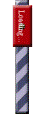 ИСП РАН         RedVerst
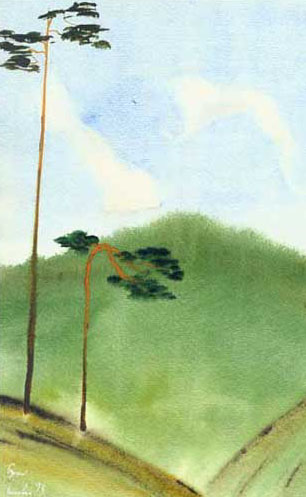 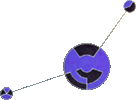 Автомат Мили:
Тестирование
с открытым состоянием
Смешанный подавтомат
Реализационный подавтомат
Проблема взрыва состояний
Отображение открытых состояний
62
s
i
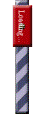 ИСП РАН         RedVerst
Автомат Мили: Тестирование с открытым состоянием.
Смешанный подавтомат.
status message
?,s
Обход автомата при тестировании с открытым состоянием является полным тестированием.
s
s
s`
x,(y,s`)
смешанный подавтомат
вычисляем поспецификации
s`
x
x
y
y
i`
читаем изреализации
запрет блокирующего deadlock`а
сильно детерминированная реализация
слабо детерминированная спецификация
63
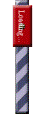 ИСП РАН         RedVerst
Автомат Мили: Тестирование с открытым состоянием.
Оптимизация: состояние реализационное
состояние реализации
итератор стимулов
дай новый стимул
Вычисляем спецификационное состояние
Объектно-ориентированная тестовая система
итератор стимулов для спецификационного состояния s1
фильтрация по предусловию
итератор стимулов для спецификационного состояния s2
Итератор стимулов спецификационного состоянияначинает работать с самого начала,
отфильтровывая стимулы, уже опробованные
для реализационного состояния
фильтрация по множествууже проверенных стимулов
выбранный стимул
итератор стимулов для спецификационного состояния s3
      
64
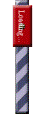 ИСП РАН         RedVerst
Автомат Мили: Тестирование с открытым состоянием.
					Взрыв состояний
ПРОБЛЕМЫ
s
i
i
i
i
i
i
i
i
i
i
i
i
i
i
i
i
65
i
i
i
i
i
i
i
i
i
i
i
i
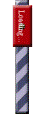 ИСП РАН         RedVerst
Автомат Мили: Тестирование с открытым состоянием.
					Взрыв состояний						Решение
ПРОБЛЕМЫ
Эквивалентность реализационных состояний
Тестируем  стимулне в  состоянии,а в  классе эквивалентности.
Модель ошибок:
Если ошибка есть	в одном состоянии,
s
то она есть	в  состоянии класса.
i
i
i
i
66
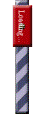 ИСП РАН         RedVerst
Автомат Мили: Тестирование с открытым состоянием.
Отображение открытых состояний.
читаем из  реализации
состояниеспецификации
состояниереализации
отображаем
проверяем
Достоверность отображения?
постусловие
67
i
i
i
i
i
i
i
i
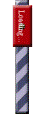 ИСП РАН         RedVerst
Автомат Мили: Тестирование с открытым состоянием.
Отображение открытых состояний.
s1
i1
i1
s1
s1
i2
i2
s2
s2
Для сильно детерминированной реализациис инъективным отображениемоткрытых состоянийдля полноты тестирования достаточнообхода спецификационного подавтомата.
Для сильно детерминированной реализациис неинъективным отображением[реализационных классов эквивалентности]открытых состоянийдля полноты тестирования требуетсядополнительное тестирование после обхода.
Для сильно детерминированной реализациис инъективным отображениемклассов реализационной эквивалентностисостояний для полноты тестирования достаточнообхода спецификационного подавтомата.
68
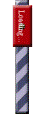 ИСП РАН         RedVerst
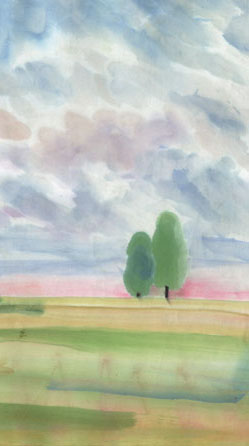 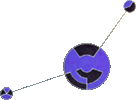 Автомат Мили:
Медиаторы
Шестой компонент тестовой системы
Интерфейс теста и медиатора
Многоуровневые спецификации
Преобразование стимулов и реакций
Медиатор стимулов как «погода»
Преобразование состояний
69
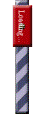 ИСП РАН         RedVerst
Автомат Мили: Медиаторы.
Шестой компонент тестовой системы: медиатор
итератор
стимулов
обходчик
автомата
тестовыйоракул
медиатор
генератор
постсостояния
предусловие


реакции
стимулы
реализация
70
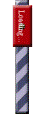 ИСП РАН         RedVerst
Автомат Мили: Медиаторы.
Интерфейс теста и медиатора
тест
медиатор
?Sx
!Sx
. . .
!Rx=(?Sx)
?принят
!принят
?ждуреакций
!ждуреакций
?Sy
?Ry
!Sy=(?Ry)
. . .
. . .

?
!
71
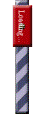 ИСП РАН         RedVerst
Автомат Мили: Медиаторы.
Многоуровневые спецификации.
    
спецификация уровня 2
медиатор уровня 1
спецификация уровня 1
первичный медиатор
реализация
72
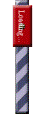 ИСП РАН         RedVerst
Автомат Мили: Медиаторы.
Преобразование стимулов и реакций.
неинъективноепреобразованиереакций
y1
y
y2
?
неоднозначноепреобразованиестимулов
x1
x
x2
73
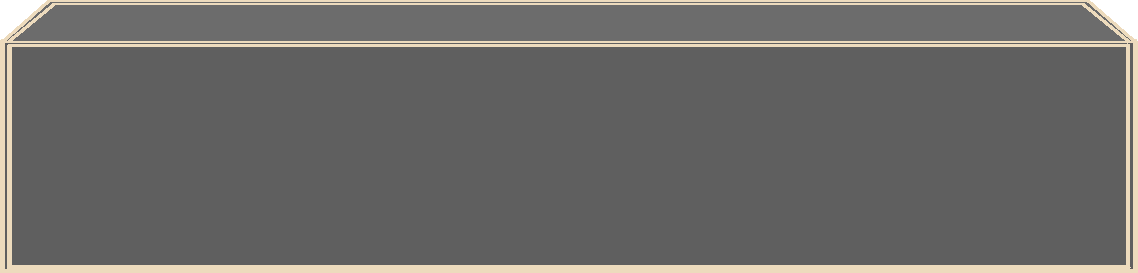 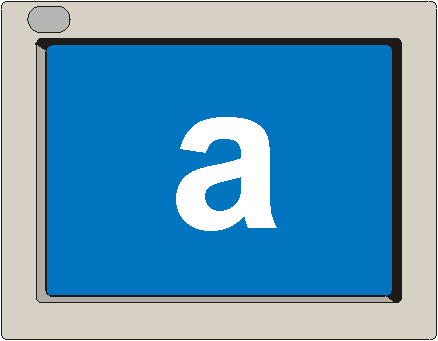 ...
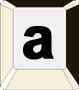 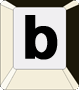 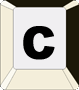 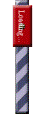 ИСП РАН         RedVerst
Автомат Мили: Медиаторы.
Медиатор стимулов как «погода».
Нет плохой погоды: Реализационная гипотезаоб эквивалентности стимулов реализации,соответствующих одному стимулу спецификации.
Управление погодой: Медиатор перебирает стимулыреализации, соответствующие одному стимулуспецификации, как часть итерации стимулов.
74
итератор
стимулов
обходчик
автомата
тестовыйоракул
медиатор
предусловие
реализация
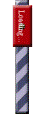 ИСП РАН         RedVerst
Автомат Мили: Медиаторы.
Преобразование состояний.
тест
Синхронноетестирование
Асинхронноетестирование
состояния
медиатор
генератор
постсостояния
среда
передачи


реакции
стимулы
реализация
75
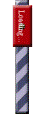 ИСП РАН         RedVerst
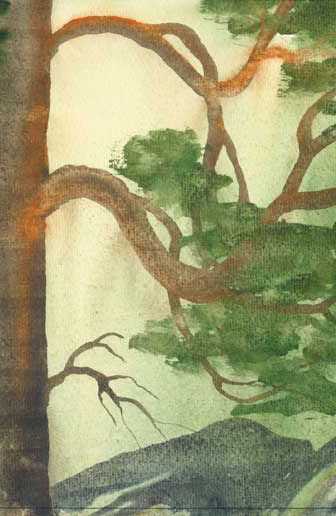 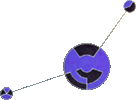 Автомат Мили:
Факторизация
Цели и проблемы 
Тестовая модель
Эквивалентность реакций
Эквивалентность стимулов
Эквивалентность состояний
Общий случай 
Проблема блокирующего deadlock`а
76
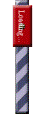 ИСП РАН         RedVerst
Автомат Мили: Факторизация.
Цели и проблемы факторизации.
Основная цель:
уменьшение размера спецификационного автомата.
Спецификация как множество трасс наблюдений.
Эквивалентность трасс и фактор-спецификация.
Для автомата Мили: Три вида эквивалентности:
состояний, стимулов, реакций.
Две проблемы:
1) недетерминизм, 2) запрет блокирующего deadlock`а.
Дополнительная цель:
уменьшение недетерминизма.
77
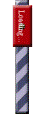 ИСП РАН         RedVerst
Автомат Мили: Факторизация.
Тестовая модель.
3
тесты
тестовая модель
медиатор-факторизатор
тестовыеоракулы
2
спецификация
первичный медиатор
реализация
1
78
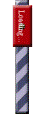 ИСП РАН         RedVerst
Автомат Мили: Факторизация.
Эквивалентность реакций.
детерминизм
x,y1
s1
x,y
сильный
s,x
y,s`
s
x,y
s`
слабый
s,x,y
s`
x,y
x,y2
s2
y1, y2
s,x
s`
слабый детерминизмс детерминированным постсостоянием
сильный детерминизм
слабый детерминизм
недетерминизм
эквивалентность реакций
y1  ~ y2
фактор-реакция
y = { y1,y2 }
79
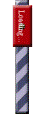 ИСП РАН         RedVerst
Автомат Мили: Факторизация.
Эквивалентность стимулов.
детерминизм
x1,y
s1
x,y
сильный
s,x
y,s`
s
x,y
s`
слабый
s,x,y
s`
x,y
x2,y
s2
сильный детерминизм
недетерминизм
эквивалентность стимулов
x1  ~ x2
фактор-стимул
x = { x1,x2 }
80
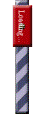 ИСП РАН         RedVerst
Автомат Мили: Факторизация.
Эквивалентность состояний.
S12
S56
s1
x,y
s5
x,y
x,y
x,y
x,y
x,y
x,y
x,y
s2
s6
s
x,y1
S34
недетерминизм
s3
слабый детерминизм
Если бы не было
состояний s3,s4
x,y1
сильный детерминизм
x,y1
s4
эквивалентность состояний
фактор-состояния
s1  ~ s2
s12 = { s1,s2 }
s3  ~ s4
s5  ~ s6
s34 = { s3,s4 }
s56 = { s5,s6 }
81
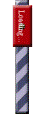 ИСП РАН         RedVerst
Автомат Мили: Факторизация.
Пример пула из 3-х атомов.
слабыйдетерминизм
факторизациясостояний
ALLOC
Реакция = 0,1,2
DEALLOC 0,1,2
Реакция = OK
сильныйдетерминизм
n = 3
до факторизации
число состояний = 2n	= 8
число переходов = n2n	= 24
слабый детерминизм
после
n+1	= 4
2n	= 6
сильный
факторизация реакций : { 0,1,2 }
A,1
D2
001
001
011
011
фактор-состояние = число занятых атомов
A,2
D0
D0
A,2
A
A
A
A,0
D2
A,0
D2
3
A,1
D1
000
000
0
010
010
101
101
111
111
D1
1
2
A,1
D0
D0
A,2
A,2
D
D
D
A,0
D2
D2
A,0
факторизация стимулов : D = { D0,D1,D2 }
100
100
110
110
A,1
D1
82
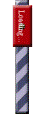 ИСП РАН         RedVerst
Автомат Мили: Факторизация.
					Запрет 								блокирующего 						deadlock`а
ПРОБЛЕМЫ
канонические состояния и канонические пути в канонические состояния
вполне-определённая эквивалентность состояний
x
cn
s1
s1
…
s2
x
c2
c1
ПРОБЛЕМА: как определять канонические состояния и канонические пути при имплицитной спецификации и тестировании по фактор-автомату?
83
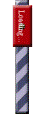 ИСП РАН         RedVerst
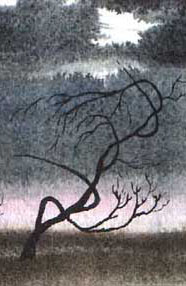 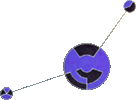 Автомат Мили:
Слабый детерминизм
Сильно детерминированная реализация
Обход по стимулам
Полнота тестирования.Сильно--связный подавтомат.
Полнота тестирования.Не сильно--связный подавтомат.
84
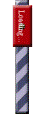 ИСП РАН         RedVerst
Автомат Мили: Слабый детерминизм.
Сильно детерминированная реализация.
Идея алгоритма:
расщепление состояний и размыкание циклов.
Алгоритма еще нет...
ПРОБЛЕМЫ
x,y
s4
s3
x,y
слабый детерминизм в состоянии
x,y
x,y
x,y
x,y
s0
s1
s2
x,y1
x,y
s2
s1
x,y
x,y1
s1`
s2`
s5
85
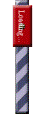 ИСП РАН         RedVerst
Автомат Мили: Слабый детерминизм.
Обход по стимулам.
В каждом достижимом состоянии попробовать каждый определённый в нём стимул.
Для обхода по стимулам неизвестного автомата необходимо и достаточно:
конечность + сильно--связность.
Сильно--связность = из каждого состояния в каждое можно попасть, подбирая стимулы.
86
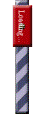 ИСП РАН         RedVerst
Автомат Мили: Слабый детерминизм.
Обход по стимулам и полнота тестирования.
Сильно--связный подавтомат.
Обход по стимулам
fail
Обход завершён
Добавление перехода в автомат
Новая реакция:новый переходв старое состояние.
Тестирование по явной модели
pass
fail
87
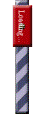 ИСП РАН         RedVerst
Автомат Мили: Слабый детерминизм.
Обход по стимулам и полнота тестирования.
Сильно связный, но не сильно--связный подавтомат.
Обход по стимулам
fail
Продолжение обхода
Обход завершён или нельзя продолжить
Новая реакция:новый переход,быть может,в новое состояние.
Тестирование по явной модели
pass
fail
нельзя
продолжить
88
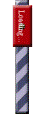 ИСП РАН         RedVerst
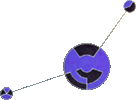 Автомат Мили:
Недетерминизм
Сильный недетерминизм
Все виды недетерминизма
89
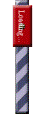 ИСП РАН         RedVerst
Автомат Мили: Недетерминизм.
				Сильный				недетерминизм
ПРОБЛЕМЫ
Автомат сильно недетерминирован= не является слабо детерминированным
Пресостояние, стимул и реакциянеоднозначно определяют постсостояние.
Требуется перечисление постсостояний.
Есть кое-какие идеи,но нет никакого алгоритма обходасильно недетерминированного автомата.
90
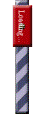 ИСП РАН         RedVerst
Автомат Мили: Недетерминизм.
				Все виды				недетерминизма.
ПРОБЛЕМЫ
Как заставить реализацию вести себя по-разному?
Что можно предложить?
 Управление погодой.
 Вероятности переходов.
91
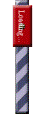 ИСП РАН         RedVerst
АСИНХРОННЫЙ
АВТОМАТ 
Допущение полноты
-трассы
Пополнение спецификации
Спецификация в пред- и постусловиях
92
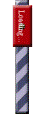 ИСП РАН         RedVerst
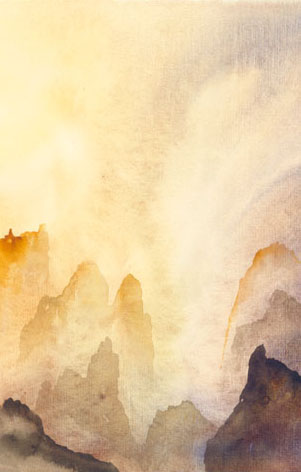 Асинхронный
автомат:
Допущение полноты
Тестовый контекст
Проблема несохранения соответствия 
Почему соответствие не сохраняется? 
Самоприменимость спецификации
Продолжение, блокировка и разрушение
93
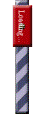 ИСП РАН         RedVerst
Асинхронный автомат: Допущение полноты.
Тестовый контекст.
тест
Test  ( Queue  Impl )
очередь
стимулов
очередь
реакций
(Queue  Impl)  ioco (Queue  Spec)
	      = Impl iocoQueue Spec
реализация
94
Реализация I2
Спецификация S
s0
!a
s1
i0
i1
!a
?x
?x
s2
!b
s3
i2
i3
!b
?z
?z
?z
s4
i4
i5
!c
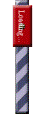 ИСП РАН         RedVerst
ПРОБЛЕМЫ
несохранение
соответствия
I2 ioco S ( I2 iocoQueues S )
Несохранение соответствия
Это нехорошо!
95
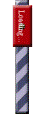 ИСП РАН         RedVerst
Асинхронный автомат: Допущение полноты.
Почему соответствие не сохраняется?
Причина несохранения соответствия:
Неспецифицированный стимул не подаётся в реализацию при синхронном тестировании,но может быть подан в неё при асинхронном тестировании.
Причина несохранения соответствия:
синхронное тестирование слабое,асинхронное тестирование строгое.
Что означает неспецифицированный стимул?
Синхронное тестирование:Спецификация не всюду определена по стимулам.
Асинхронное тестирование:
Композиция среды со спецификацией всюду определена.
Допущение полноты = трактовка неспецифицированного 				стимула по умолчанию.
Пополнение спецификации =	доспецификация согласно					допущению полноты.
Строгое тестирование – 	для всюду определённой по 				         	стимулам спецификации
Слабое тестирование – 	неспецифицированный стимул				не проверяется.
96
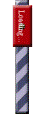 ИСП РАН         RedVerst
Асинхронный автомат: Допущение полноты.
Проблема самоприменимости спецификации.
Может ли спецификация бытьсвоей собственной реализацией?
Спецификация – самая «полная» реализация, так как в ней реализовано не только то, что должно, но и всё то, что можно на выбор, по принципу may&must.
Спецификация нарушает запрет блокирующего deadlock`а.
Если запрет снять, то спецификация может быть не конформна сама по себе по отношению ioco.
Например, трасса кончается в двух состояниях:в одном стимул специфицирован, а в другом – нет.
97
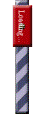 ИСП РАН         RedVerst
Асинхронный автомат: Допущение полноты.
Продолжение, блокировка и разрушение.
Мы будем рассматривать толькобезопасные асинхронные автоматы= автоматы, которые не разрушаются«сами по себе», то есть без приёмакакого бы то ни было стимула.

s
?a
Продолжение.
	Стимул принимается с каким-то продолжением.
Тайм-аут на передачу стимула
Блокировка: .
	Стимул не принимается.
s
{?a}
реакции
Разрушение: .
	Стимул принимается,но может разрушить реализациюпосле цепочки выдачи реакций.

s
?a
Нельзя давать такой стимул
98
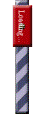 ИСП РАН         RedVerst
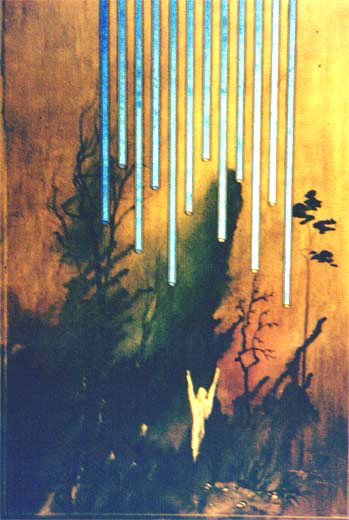 Асинхронный
автомат:
-трассы
-машина тестирования
Композиция с разрушением
Безопасные трассы
Гипотеза о безопасности и конвергентности
Соответствие ioco
Требования к спецификации
Генерация тестов
Интерфейс теста и медиатора
99
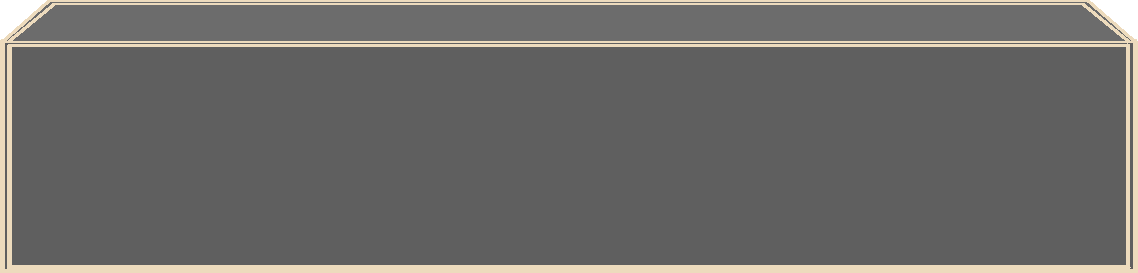 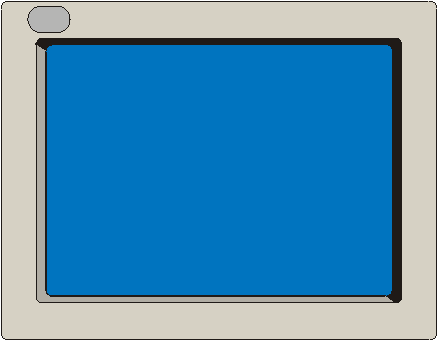 ...
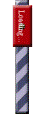 ИСП РАН         RedVerst
Асинхронный автомат: -трассы.
-машина тестирования
:	{?x} - блокировка стимула ?x
:	   - разрушение
:	   - стационарность



-трасса теста:
-трасса реализации:
?a
!a
?y
!y




?b
!b
(!a)
{?a}
?c
!c
?y
!y



!a
?y
!b
!c
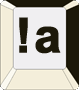 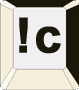 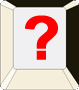 ioco
100
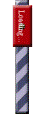 ИСП РАН         RedVerst
Асинхронный автомат: -трассы.
Параллельная композиция с разрушением
или a=
или b=
deadlock = zAB (sz  tz) & s & t
101
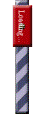 ИСП РАН         RedVerst
Асинхронный автомат: -трассы.
Безопасные трассы
:	{x} - блокировка стимула x
:	   - разрушение
:	   - стационарность
Пример -трассы:
 ?a   !y         !b   {?a}
Пример безопасной -трассы:
?c   !y   
Безопасная трасса: трасса, начальные отрезки которой не могут быть продолженыреакциями и далее разрушением.
102
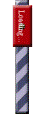 ИСП РАН         RedVerst
Асинхронный автомат: -трассы.
Гипотеза о безопасности и конвергентности
Пусть -трасса  безопасна в спецификации S и есть в реализации I. Тогда:
Безопасность:  безопасна в I.
Конвергентность:	если S после  конвергентна,
			то I после  конвергентна.
Поскольку продолжение безопасной -трассы реакцией и стационарностью оставляет -трассу безопасной,
требование безопасности эквивалентно:стимул, безопасный после  в S, безопасен после  в I.
Трасса безопасно-тестируемая = безопасна и проходит только через конвергентные состояния.
103
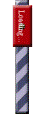 ИСП РАН         RedVerst
Асинхронный автомат: -трассы.
Соответствие ioco
Если -трасса  безопасна в спецификации S и есть в реализации I, то I после  может ... только в том случае, когда это возможно в S после . 
Многоточие … означает:
 принимать стимул ?x, безопасный после  в S,
 блокировать стимул {?x}, безопасный после  в S,
 выдавать реакцию !y,
 не выдавать никаких реакций - стационарность .
104
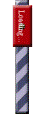 ИСП РАН         RedVerst
Асинхронный автомат: -трассы.
Спецификация
При любом допущении полноты:продолжение, блокировка или разрушение,спецификация самоприменима для отношения ioco:
S ioco S
Чтобы тестирование по безопасным трассам спецификации было возможным, к спецификации предъявляются требования:
Безопасность: Спецификация не разрушается«сама по себе», без приёма стимула.
Безопасно-конвергентность: После безопасной-трассы спецификация конвергентна.
105
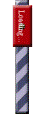 ИСП РАН         RedVerst
Асинхронный автомат: -трассы.
Генерация тестов для ioco:
Вывод тестового примера.
Безопасная -трасса  = ?x  {?x} !y
хорошо
{?x}плохо
{?x}хорошо
плохо
pass
fail
!x
?x
!yплохо
?yхорошо
?yплохо
!yхорошо
fail
pass


!xхорошо
?xплохо
?xхорошо
!xплохо
fail
pass
{?x}

?yхорошо
!yплохо
!yхорошо
?yплохо
fail
pass
хорошо
хорошо
плохо
?y
!y
плохо
fail
pass
106
pass
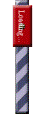 ИСП РАН         RedVerst
Асинхронный автомат: -трассы.
Конечность теста и перечислимость полного тестового набора.
Спецификация безопасна и безопасно-конвергентна.
Автоматная спецификация безопасных стимулов
( принимаемых и блокируемых )
Спецификация трасс
Автоматная спецификация принимаемых стимулов, (безопасных и разрушающих).Регулярность по реакциям.
Перечислимость реакций  !y  и безопасных стимулов
?x, {?x},  которыми продолжается безопасная трасса  .
Итератор SI()
Разрешимость множества символов  !y, , ?x, {?x},
которыми продолжается безопасная трасса  .
Алгоритм P(,z) для z = !y,?x,{?x}
Алгоритм P() проверки (s)
Итератор SI(s) перечислимого множества реакций !y  и безопасных стимулов  ?x, {?x}  в состоянии s
Итератор TI(s,z) конечного числа переходов szs`  для  z = !y,?x,
Алгоритм P(s) проверки  (s)  для  s
Алгоритм P(s,?x) проверки безопасности  ?x  в s
Спецификация конечно-безопасно-ветвящаяся:
	конечно число переходов (по реакциям и ) из состояния,
	достижимого по безопасной трассе (+ стимул).
Множество стимулов перечислимо.
Итератор TI(s) конечного числа переходов из s.
Итератор X перечислимого множества стимулов.
Стимул x опасен в s, если  sxs` такой, что из s`, двигаясь по -переходам и переходам по реакциям, можно достигнуть .
Итератор XI(s) перечислимого множествапринимаемых стимулов  ?x  в состоянии  s.
Итератор YI(s) конечного множествареакций  !y   состоянии  s. 
Итератор TI(s,z) конечного числа переходовпо  z = ?x, !y, ,    в состоянии  s.
Гамма-состояние s, если s .
Регулярность по реакциям: из  s, достижимого по безопасной трассе + стимул, можно достичь конечного числа состояний по маршрутам из -переходов и переходов по реакциям, которые не
проходят, но могут заканчиваться в гамма-состояниях.
107
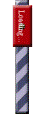 ИСП РАН         RedVerst
Асинхронный автомат: -трассы.
Интерфейс теста и медиатора
тест
медиатор
?Sx

!Sx
!блок
?блок
. . .
!Rx=(?Sx)
?принят
!принят
?ждуреакций
!ждуреакций
?Sy
?Ry
!Sy=(?Ry)
. . .
. . .

?
!
108
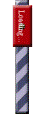 ИСП РАН         RedVerst
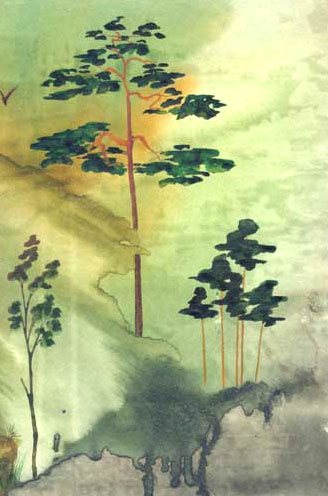 Асинхронный автомат:
Пополнение
спецификаций
Переопределениеблокировок стимулов
Основные виды пополнений
Классическая семантика отношения ioco
Комбинированный вариант группы RedVerst
109
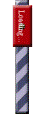 ИСП РАН         RedVerst
Асинхронный автомат: Пополнение спецификаций.
Переопределение блокировок стимулов.
Comp : Spec  Spec
Impl ioco Comp(Spec)
Старые -трассы без блокировок сохраняются.
Добавляются только такие -трассы, которые имеют вид ?x, где -трасса  была раньше и заканчивалась хотя бы в одном состоянии, в котором не был специфицирован стимул x (была трасса {?x}).
Два вида пополнений:
1) Пополнение состояний.	2) Пополнение трасс.
110
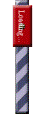 ИСП РАН         RedVerst
Асинхронный автомат: Пополнение спецификаций.
Основные виды пополнений
Обозначения: все реакции – Y	все стимулы – X
!error
s
?a
s1
s2
?X
1.a Сообщение об ошибке
1.b Ангельское пополнение
	  (  стимул игнорируется  )
s
?a
1.c Демоническое пополнение  (  произвольное     поведение  )
!Y

s
?a
s1
s2
?X
Блокировка (тождественное преобразование)
s
s
?a
s1
Разрушение

Комбинированные варианты:
	в зависимости от вида состояния
111
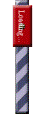 ИСП РАН         RedVerst
Асинхронный автомат: Пополнение спецификаций.
Классическая семантика отношения ioco
Правило приоритета приёма стимула над блокировкой:если есть ?x... и {?x}…, то {?x}… удаляется
Правило сохранения поведения после стационарности:если есть ?x и , но нет ?x,то {?x}… удаляется, а ?x добавляется
Это решает проблемусамоприменимости спецификации.
112
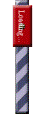 ИСП РАН         RedVerst
Асинхронный автомат: Пополнение спецификаций.
Классическая семантика отношения ioco
далее пополнение:
демоническое (строгое тестирование)
или разрушение (слабое тестирование).
Это решает проблемунесохранения соответствия.
Преимущества пополнения разрушения:
1) Не усиливает ioco для не вполне определённых реализаций    ( ioco = ioco   для спецификаций без блокировок ).
2) Нет лишних проверок при асинхронном тестировании.
3) Семантика разрушения шире произвольного поведения.
113
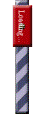 ИСП РАН         RedVerst
Асинхронный автомат: Пополнение спецификаций.
Комбинированный вариант группы RedVerst.
безопасные трассы 
A=?начало ?стоп !откат
B=?начало[?стоп]!ok			   {?стоп,}*?конец
C=?начало[?стоп]{?стоп,}*?дальше{?стоп,}*?конец
( A | B | C )*
Пополнение состояний:
блокировка в нестационарном состоянии,
разрушение в стационарном состоянии.
?конец
Среда передачи = одна неограниченная очередь стимулови одна неограниченная очередь реакций


!y11,!y12,…
s0
s
s1
?x
стимул x не определён


?начало
!ok
?стоп
0
2
3
4
5
допущение разрушения
!y21,!y22,…
…
стимул x
после трассы 
!откат
?стоп

?стоп
?дальше
?x
s2
безопасен
опасен
7
6
…
?стоп
114
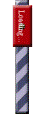 ИСП РАН         RedVerst
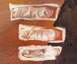 Асинхронный
автомат:
Спецификация
в пред- и постусловиях
Пред- и постусловия
Спецификация без-переходов
Ложная стационарность
Спецификация разрушения
Блокировка в стационарных состояниях
Привязанные реакции
115
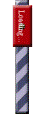 ИСП РАН         RedVerst
Асинхронный автомат: Спецификация.
Пред- и постусловия.
спецификация стимулов
спецификация реакций
(x,y)
s
s`
?x
!y
s
s`
s
s`
PRE(s,x)
PRE(s,y)
PRE(s,x) = true
POST(s,x,y,s`) = true
POST(s,x,s`)
POST(s,y,s`)
Предусловие стимула =требование к пользователю
Предусловие реакции =требование к разработчику
спецификация внутренних переходов

s
s`
POST(s,s`)
PRE(s)
116
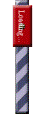 ИСП РАН         RedVerst
Асинхронный автомат: Спецификация.
Спецификация без -переходов.


s
s`
s
s`
...
...
...
Удаление -переходов
117
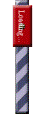 ИСП РАН         RedVerst
Асинхронный автомат: Спецификация.
Проблема ложной стационарности.




s
s`
s
s`
?x
?x
?z
?z
?x
есть трасса ?z
нет трассы ?z
При нашем допущении полноты:
Стимул ?z опасен в состоянии s.При тестировании мы не даём такой стимул.
118
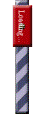 ИСП РАН         RedVerst
Асинхронный автомат: Спецификация.
Спецификация разрушения.
спецификация переходов по разрушению

s
s`
POST(s,s`)
PRE(s)
119
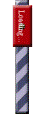 ИСП РАН         RedVerst
Асинхронный автомат: Спецификация.
Блокировка в стационарных состояниях.
Обобщённое допущение полноты: неспецифицированный стимул
блокируется в нестационарном состоянии,
блокируется или разрушает в стационарном состоянии.
Предусловие стимула задаёт безопасныестимулы в стационарном состоянии s	   { ?x | PRE(s,?x) } 
POST	{ …   	
/** Принимаемые стимулы **/
		if Предикат(s,?a)	then Предикат(s,?a,s`) 
	  …	
/** Блокируемые стимулы **/
		if Предикат(s,?b)	then block 
	  … }
POST(s,?x,s`)    BLOCK(s,?x)
SI(s)		перечисляет	{ !y | PRE(s,!y) }  { ?x | PRE(s,?x) }
TI(s,!y)	перечисляет	{ s` | PRE(s,!y)  & POST(s,!y,s`) } 
TI(s,?x)	перечисляет	{ s` | PRE(s,?x) & POST(s,?x,s`) } 
s		вычисляет	PRE(s)=false
P(s)		вычисляет	!y PRE(s,!y)=false
P(s,?x)	вычисляет	PRE(s,?x)=false
120
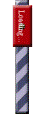 ИСП РАН         RedVerst
Асинхронный автомат: Спецификация.
Привязанные реакции.
привязанная реакция
 = ответ на стимул.
тест
?a
?b
?c
?a
?b
?c
?a
?b
?c
?a
?b
порядок реакций
совпадает

с порядком стимулов.
немедленная
реакция
реакция
отстройки
или не совпадает
(x,y)
x
y
!немедленный ответ на a
!немедленный ответ на b
!немедленный ответ на c
!ответ на a
!ответ на b
!ответ на c
!последний ответ на b
!ответ на a
!ответ на b
!ответ на c
!ответ на a
!ответ на b
!ответ на a
!ответ на b
!ответ на a
!ответ на b
!последний ответ на a
!ответ на a
!ответ на b
!ответ на c
!ответ на a
!ответ на b
!ответ на c
реализация
121
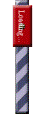 ИСП РАН         RedVerst
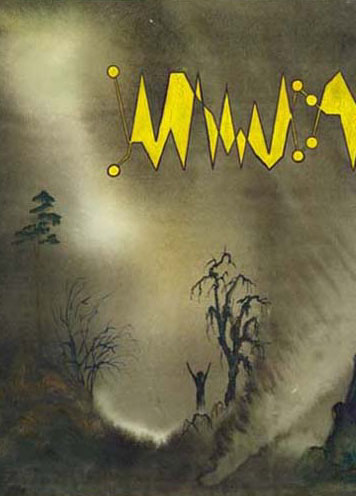 АСИНХРОННОЕ
ТЕСТИРОВАНИЕ 
Стационарное тестирование
Нестационарное тестирование
Гипертестирование
122
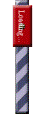 ИСП РАН         RedVerst
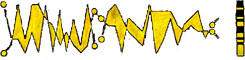 Асинхронное тестирование:
Стационарное
Ограничение на среду передачи
Осцилляция
Стационарный автомат
Работа тестовой системы
Недетерминизм
Перечисление
Полнота тестирования
123
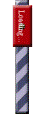 ИСП РАН         RedVerst
Асинхронное тестирование: Стационарное.
Ограничение на среду передачи
Среда передачи = одна неограниченная очередь стимулови одна неограниченная очередь реакций
124
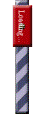 ИСП РАН         RedVerst
Асинхронное тестирование: Стационарное.
			Осцилляция
ПРОБЛЕМЫ
Требование стационарного тестирования:
Реализация должна быть неосциллирующей


?x
!y1,!y2,……
s
sx
s`
!yn
!yn+1
Осцилляция = бесконечная трасса реакций
(в частности, цикл переходов по реакциям)
125
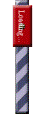 ИСП РАН         RedVerst
Асинхронное тестирование: Стационарное.
Стационарный автомат.


(
,
)
?
?x
(
,)
!y1,!y2,…!yn
s
sx
s`
Преобразование для начального нестационарного состояния
Преобразование в автомат Мили
Стационарный автомат Мили:
Состояния = исходные стационарные состояния
Алфавит стимулов = тот же самый
Алфавит реакций	= последовательности исходных			    реакций, заканчивающиеся 
+ начальное состояние, если оно нестационарно
126
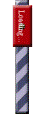 ИСП РАН         RedVerst
Асинхронное тестирование: Стационарное.
Работа тестовой системы.
( ?x, (!y1,!y2,…,!yn,) )
s
?
генератор
постсостояния
pass
да
предусловиеложно дляреакции
...
s
?x
s1
s2
s3
sn+1

!y1
!y2
!y3
нет
тестовыйоракул
fail
pass
fail
127
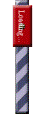 ИСП РАН         RedVerst
Асинхронное тестирование: Стационарное.
Недетерминизм.
s
?x
?x
sx1
sx2
?x
исходный автомат может быть недетерминирован
!y1
!y1
!y1
!y1
!y1
!y1
fail
s11
s12
s13
s14
fail
fail
...
...
...
...
слабый детерминизм = постсостояние единственное
сильный детерминизм = постсостояние единственное независимо от реакций
недетерминизм = постсостояние не единственное
ОШИБКА
НЕТ ОШИБКИ
!yn
!yn
!yn
sn1
sn2
sn2
sn3
2



pass
fail
fail
fail
pass
128
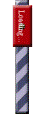 ИСП РАН         RedVerst
Автомат Мили: Структура тестовой системы.
Перечисление
Для верификации наблюдаемой трассы нужно
перечисление стимулов
перечисление постсостояний
Если предусловие описывает безопасные стимулы (принимаемые и блокируемые) в стационарном состоянии, то стимул, безопасный в стационарном состоянии,  это специфицированный стимул.
Если предусловие описывает принимаемые стимулы(безопасные и разрушающие) в стационарном состоянии, то для проверки безопасности стимула нужно дополнительно перечисление реакций
129
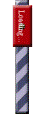 ИСП РАН         RedVerst
Асинхронное тестирование: Стационарное.
Полнота тестирования.
не проверяется команда стопв нестационарных состояниях 2 и 4
естественное обобщениеавтомата Мили– асинхронный автомат, которыйпринимает стимулы тольков стационарных состояниях
Стационарное тестированиене полное,так как мы не проверяемприем стимуловв нестационарных состояниях
не достигается стационарное состояние 8
?конец


?начало
!ok
?стоп
0
2
3
4
5
В этом случае полное тестирование стационарного автомата является полным тестированием исходного автомата
?дальше
!откат
?стоп

?стоп
?дальше
!откат
8
7
6
?стоп
130
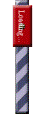 ИСП РАН         RedVerst
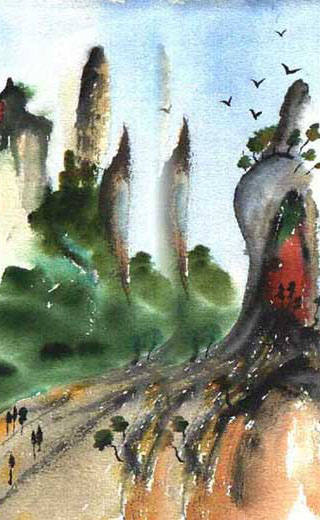 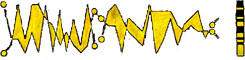 Асинхронное тестирование:
Нестационарное
Ограничение на среду передачи
Цикл тестирования
Наблюдаемые и гипотетические трассы
Завершённые трассы
Мультистимульное тестирование
Незавершённые трассы
Безопасность тестирования
Верификация трасс
Сериализация (шаг тестирования)
Перечисление
Проблема обхода
131
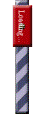 ИСП РАН         RedVerst
Асинхронное тестирование: Нестационарное.
Ограничение на среду передачи
Среда передачи = одна неограниченная очередь стимулови одна неограниченная очередь реакций
132
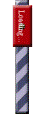 ИСП РАН         RedVerst
Асинхронное тестирование: Нестационарное.
Цикл стационарного и нестационарного тестирования.
задача нестационарного тестирования:
проверить прием стимулов в нестационарных состояниях
новое
стационарное
состояния
Стационарное тестирование
fail
Нестационарное тестирование
fail
133
pass
?конец


?начало
?стоп
0
2
3
4
5
!ok
!откат
?стоп

?стоп
?дальше
7
6
?стоп
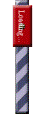 ИСП РАН         RedVerst
Асинхронное тестирование: Нестационарное.
Наблюдаемые и гипотетические трассы.
Пополнение состояний:
блокировка в нестационарном состоянии,
разрушение в стационарном состоянии.
При асинхронном тестировании
наблюдаемая трасса может не совпадать с трассой реализации.
Гипотетическая трасса = трасса, которую прошла реализация при наблюдениив тесте данной наблюдаемой трассы.
?начало ?стоп 
?начало ?стоп 
- два маршрута
?начало ?стоп !ok
?начало ! ok ?стоп
или ?начало ?стоп !ok
9
134
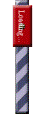 ИСП РАН         RedVerst
Асинхронное тестирование: Нестационарное.
Завершённые трассы.
Каузальные зависимости:
Правило очерёдности стимулов.
Правило очерёдности реакций.
Правило «стимул после реакции».
Правило первого стимула.
Правило стационарности.
При стационарном тестированиитак же, как при синхронном
гипотетическая трасса = наблюдаемая трасса
Гипотетические трассы = множество трасс,не противоречащих частичному порядку, задаваемому наблюдаемой трассой
гипотетическиетрассы
?x4
?x1
?x2
?x3
?x4
?x1
?x2
!y1
!y2
?x3
!y3
!y4

!y1
!y2
!y3
!y4
135
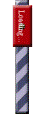 ИСП РАН         RedVerst
Асинхронное тестирование: Нестационарное.
Мультистимульное тестирование.
Сначала стимулы  потом реакции.
Аналог стационарного тестирования.
Достаточно завершённых трасс.
!y3
?x1
?x2
?x3
?x4
!y1
!y2
!y4

136
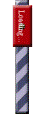 ИСП РАН         RedVerst
Асинхронное тестирование: Нестационарное.
Незавершённые трассы.
Гипотетические трассы
используются для двух целей:
Вычисление безопасных стимуловпосле наблюдаемой трассы
Верификация наблюдаемой трассы
гипотетическиетрассы
?x1
?x2
?x3
Нет правила
стационарности
?x4
?x1
?x2
!y1
!y2
?x3
!y3
!y4

!y1
!y2
!y3
...
137
не
завершённая наблюдаемая трасса
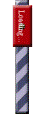 ИСП РАН         RedVerst
Асинхронное тестирование: Нестационарное.
Безопасность тестирования.
Гипотеза о безопасности для синхронногои стационарного асинхронного тестирования:	стимул безопасен в спецификации 	после общей безопасной -трассы,    	стимул безопасен в реализации после этой -трассы
усиление
Для проверки безопасности достаточно ограничиться завершёнными гипотетическими трассами, которые содержат все полученные реакции и все посланные стимулы.
Гипотеза о безопасности для нестационарного асинхронного тестирования:	стимул безопасен в спецификации после  -трассы,	порождаемой безопасной наблюдаемой трассой    	стимул безопасен в реализации после  -трассы,	порождаемой этой наблюдаемой трассой
все гипотетическиетрассы
гипотетические трассыдля безопасности
138
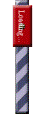 ИСП РАН         RedVerst
Автомат Мили: Структура тестовой системы.
Верификация наблюдаемых трасс
Верификация: проверка, что реализациявыдала правильные реакции.
Достаточно ограничиться гипотетическими трассами, которые содержат все полученные реакции,даже если они содержат не все посланные стимулы.
гипотетические трассыдля верификации
все гипотетическиетрассы
139
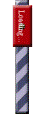 ИСП РАН         RedVerst
Асинхронное тестирование: Нестационарное.
Сериализация (шаг тестирования).
генерация гипотетических трассдля наблюдаемой трассы  и ихверификация по спецификации
началошага
:=
да
нет
да
конецшага
трассазавершена
:=yили:= 
fail
нет
стратагема
ждём реакций
:=x
нет
выбор стимула, которыйможно и нужно послать
послать x
x
140
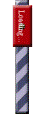 ИСП РАН         RedVerst
Автомат Мили: Структура тестовой системы.
Перечисление
Для верификации наблюдаемой трассы и проверки безопасности стимулов нужно
перечисление стимулов
перечисление постсостояний
перечисление реакций
141
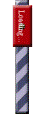 ИСП РАН         RedVerst
Асинхронное тестирование: Нестационарное.
				     Выбор стратегии 						  тестирования
(аналог обхода автомата).
ПРОБЛЕМЫ
Нестационарный тест не может гарантированно проверить ничего, кроме того, что проверяет стационарный тест.
Пример: тест работает медленно и, пока он «думает», реализация успевает принять стимул, выдать все реакции и перейти в стационарное состояние. 
Нужны дополнительные тестовые возможностии реализационные гипотезы.
Что можно предложить?
 Временные ограничения.
 Приоритет стимулов над реакциями и -переходами.
 Управление погодой
   и мистическим синхронизатором.
 Вероятности переходов.
Важное замечание:
Полное тестирование не обязательно проверяет все стимулы, которые определены в спецификации во всех состояниях.
Проверяются только безопасные стимулы.
142
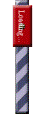 ИСП РАН         RedVerst
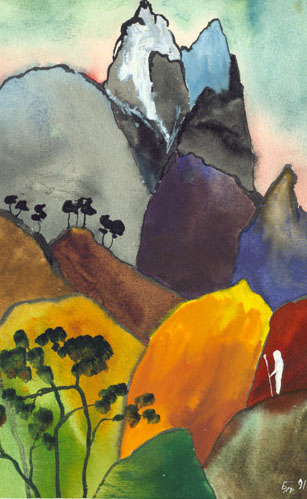 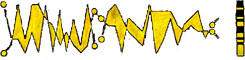 Асинхронное тестирование:
Гипертестирование
Среда передачи
Автомат среды
Внешняя блокировка
Внутренняя блокировка
Оба вида блокировки
Осциллирующая реализация
143
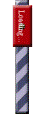 ИСП РАН         RedVerst
Асинхронное тестирование: Гипертестирование.
Среда передачи.
Ограничение на среду передачи:
 Среда передаёт стимулы и реакции без потерь.
 Среда не генерирует лишних стимулов и реакций.
Гипертестирование - это асинхронное тестирование с другими средами передачи.
Ограничение на среду передачи и реализацию:
 Композиция среды и реализации конвергентна.
 В стационарном состоянии композиции состояние реализации  стационарно, а среда пуста.
 В стабильном состоянии композиция принимает все стимулы.
Ограничение на среду передачи и реализацию:
 Тайм-аут в тесте при ожидании реакций означает,  что реализация в стационарном состоянии, а среда пуста.
 Нет блокирующего deadlock`а.
гипотетическая трасса
наблюдаемая трасса
Допущение полноты спецификации:
Неспецифицированный стимул
блокируется в нестационарном состоянии 
и разрушает в стационарном состоянии.
Общие каузальные зависимости:
Правило «стимул после реакции».
Правило первого стимула (не обязательно первого посланного).
Правило стационарности.
144
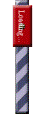 ИСП РАН         RedVerst
Асинхронное тестирование: Гипертестирование.
Среда: несколько очередей.
Пример: стимулы и реакции – натуральные числа.
2 входные очереди:    для чётных и нечётных стимулов.
2 выходные очереди: для чётных и нечётных реакций.
?4
?2
?1
?3
?4
?1
?2
!1
!2
?3
!3
!4

!1
!3
!2
!4
Правило стационарности
Порядок стимулов в одной очереди сохраняется
Правила «стимул после реакции»
Порядок реакций в одной очереди сохраняется
Правило первого стимула
145
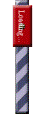 ИСП РАН         RedVerst
Асинхронное тестирование: Гипертестирование.
Передача стимулов и реакций минуя среду.
Алфавит символов, передаваемых минуя среду:
A\B  C   для заданных алфавитов:A – реализации, B – среды, C – теста : (AB)C
146
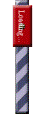 ИСП РАН         RedVerst
Асинхронное тестирование: Гипертестирование.
Пример передачи стимулов и реакций минуя среду.
Дополнительные каузальные зависимости:
Порядок прямых стимулов и реакций сохраняется.
Прямой стимул раньше последующих стимулов.
Прямая реакция позже предыдущих реакций.
?5
?2
?1
?4
?5
?1
?2
!1
?3
!2
?4
!3
!4
!5

!1
!4
ПРИМЕР:2 входные очереди,2 выходные очереди, и прямые символы ?3 и !3
!2
!5
147
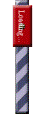 ИСП РАН         RedVerst
Асинхронное тестирование: Гипертестирование.
Среда: «куча» (множество).
Множество стимулов.
Для наблюдаемой трассы стимулов 1-2-3
Все 3!=6 возможных  трасс гипотетические:
 1-2-3,    1-3-2,    2-1-3,    2-3-1,    3-1-2,    3-2-1.
148
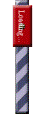 ИСП РАН         RedVerst
Асинхронное тестирование: Гипертестирование.
Среда: стек.
Стек стимулов.
Для наблюдаемой трассы стимулов 1-2-3
5 (из 3!=6 возможных) гипотетических трасс:
 1-2-3,    1-3-2,    2-1-3,    2-3-1,    3-2-1. 
Невозможен порядок 3-1-2.
1
2
3
Тест посылает стимул:
Стек содержит:
1
21
321
21
-
Реализация принимает:
3
2
149
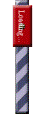 ИСП РАН         RedVerst
Асинхронное тестирование: Гипертестирование.
Среда: приоритеты очередей, куч и стеков.
Две очереди стимулов-чисел:
нечётные числа – низкоприоритетная очередь,
чётные числа – высокоприоритетная очередь.
Для наблюдаемой трассы стимулов 1-2-3
2 (из 3!=6 возможных) гипотетические трассы:
 1-2-3,    2-1-3. 
из-за нарушения порядка нечётных чисел
	невозможны	2-3-1 ,    3-1-2,    3-2-1;
из-за нарушения приоритета чётной очереди
	невозможно	1-3-2.
Две кучи стимулов-чисел:
нечётные числа – низкоприоритетная куча,
чётные числа – высокоприоритетная куча.
Для наблюдаемой трассы стимулов 1-2-3
3 (из 3!=6 возможных) гипотетические трасс:
 1-2-3 ,    2-1-3,    2-3-1. 
из-за нарушения приоритета чётной кучи
	невозможны	1-3-2 ,    3-1-2,    3-2-1.
150
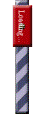 ИСП РАН         RedVerst
Асинхронное тестирование: Гипертестирование.
Зависимости между стимулами и реакциями.
Три правила общих каузальных зависимостей:
«стимул после реакции», первый стимул, стационарности.
Пример: привязанные реакции: Реализация выдаёт привязанную реакцию после стимула, к которому она привязана, независимо от того, как реакцию передаёт среда.
Пример: немедленные реакции: Немедленная реакция в гипотетической трассе следует сразу после «своего» стимула.
Пример: среда вносит дополнительные зависимости. Например, среда передаёт стимул только в стационарном состоянии реализации:В гипотетической трассе добавляется  перед стимулом.
151
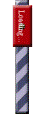 ИСП РАН         RedVerst
Асинхронное тестирование: Гипертестирование.
Автомат среды: Передача стимулов и реакций.
Мультимножествостимулов и реакцийв состоянии среды:    F(s): XYN0
Отображение наблюдаемых трасс в гипотетическиеодинаково во всех состояниях среды, когда среда пуста!
152
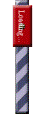 ИСП РАН         RedVerst
Асинхронное тестирование: Гипертестирование.
Автомат среды: Конвергентность композиции.
Взаимодействие среды и реализации,пока тест ждёт реакций :
-переход в реализации,
-переход в среде,
передача стимула из среды в реализацию,
передача реакции из реализации в среду.
Конвергентность композиции:
A. Среда конвергентна, 
	 реализация неосциллирующая.
B. В среде нет бесконечной цепочки -переходов и переходов по реакциям (в частности, конвергентна).
153
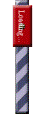 ИСП РАН         RedVerst
Асинхронное тестирование: Гипертестирование.
Автомат среды: Таблица условий.
приём всех стимулов:    ?X – средой	 ?X – реализациейприём всех реакций:	     ?Y – средой	 ?Y – тестом
154
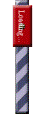 ИСП РАН         RedVerst
Асинхронное тестирование: Гипертестирование.
Правила работы среды.
155
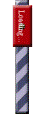 ИСП РАН         RedVerst
Асинхронное тестирование: Гипертестирование.
Автомат среды: дополнительные примеры.
Ограниченная входная и неограниченная выходная очереди.
Для конвергентности композиции реализация должна быть неосциллирующей.
Неограниченная входная и ограниченная выходная очереди.
Композиция конвергентна даже для осциллирующей реализации.
Если обе очереди ограничены, это ведёт к блокирующему deadlock`у.
156
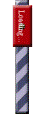 ИСП РАН         RedVerst
Асинхронное тестирование: Гипертестирование.
Автомат среды.
ПРОБЛЕМЫ
Как по автомату среды вычислить отображение наблюдаемых трассв гипотетические трассы?
157
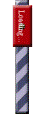 ИСП РАН         RedVerst
Асинхронное тестирование: Гипертестирование.
Внешняя блокировка: Адаптивное тестирование.
Блокировка стимула, посылаемого тестом, не означает блокировку этого стимула реализацией.
Внешняя блокировка = среда не принимает стимул, предлагаемый тестом.
Для обнаружения внешней блокировкив тесте используется -переход(тайм-аут) в посылающем состоянии.
Адаптивный тест: после тайм-аута в посылающем состоянии тест посылает другой стимулили начинает ждать реакций.
158
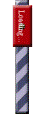 ИСП РАН         RedVerst
Асинхронное тестирование: Гипертестирование.
Внешняя блокировка: Таблица условий.
?X
true
!y
true
true
true
true
!y
true
true
приём всех стимулов:			?X – реализацией приём всех реакций:	     ?Y – средой	?Y – тестом
?X – средой
159
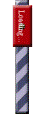 ИСП РАН         RedVerst
Асинхронное тестирование: Гипертестирование.
Внешняя блокировка: правила работы среды.
Суммарное число стимулов и реакций в среде ограничено.
Среда не принимает стимул от теста, еслипосле этого она станет заполненной одними стимулами.
примеры:
Вход: набор неограниченных очередей, куч и стеков.
Выход: любой набор очередей, куч и стеков.
160
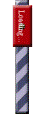 ИСП РАН         RedVerst
Асинхронное тестирование: Гипертестирование.
Внутренняя блокировка. Порты.
Внутренняя блокировка = реализацияв стационарном состоянии не принимаетни один из стимулов, предлагаемых средой.
Теперь разрешимв стационарном состояниине только приём стимуловс разрушением или без разрушения,но и блокировку стимулов.
В нестационарном состоянии по-прежнемустимулы могут блокироваться,но принимаемый стимулне ведёт к разрушению.
Постоянная блокировка
 не снимается никакими действиями теста.
Примеры: очередь, ограниченные куча или стек.
Временная блокировка
Может быть снята некоторыми действиями теста.
Примеры: две очереди, неограниченные куча или стек.
Порт – точка приёма стимулов в реализацию.
(Стимул,Порт) С портом связана очередь, куча или стек.
Постоянной блокировки нет, если: в  стационарном состоянии приём всех стимулов из некоторого порта.
161
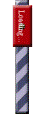 ИСП РАН         RedVerst
Асинхронное тестирование: Гипертестирование.
Внутренняя блокировка: требования к реализации.
Проверка того, что  конформная реализация не вызывает постоянную блокировку – задача аналитической верификации спецификации.
Ослабление требований к реализации:
В стационарном состоянии допускаетсяприём стимула, блокировка и разрушение.Нужны конструкции языка спецификации.
В стационарном состоянии:
Разрушение - нарушение предусловия
Блокировка  - ключевое слово block в постусловии
162
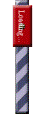 ИСП РАН         RedVerst
Асинхронное тестирование: Гипертестирование.
Внутренняя блокировка: отображение трасс.
При завершении шага тестирования
в среде могут «застрять» стимулы.
Чтобы отображение трасс не зависело от состояния среды, гипотетическая трасса строится для наблюдаемой трассы от начала тестирования.
Хотя бы один из застрявших стимулов среда должна предлагать реализации.
Все предлагаемые реализации застрявшие стимулы блокируются реализацией.
Гипотетические трассы могут содержать перед блокировки предлагаемых застрявших стимулов.
163
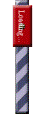 ИСП РАН         RedVerst
Асинхронное тестирование: Гипертестирование.
Внутренняя блокировка: Таблица условий.
?X
?X
 !x
!x
 !x
 !x
 !x & ?Y
приём всех стимулов:    ?X – средой	 приём всех реакций:	     ?Y – средой	 ?Y – тестом
?X – реализацией
164
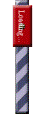 ИСП РАН         RedVerst
Асинхронное тестирование: Гипертестирование.
Внутренняя блокировка: правила работы среды.
Приём всех стимулов
примеры:
Вход: набор неограниченных очередей, куч и стеков.
Выход: любой набор очередей, куч и стеков.
165
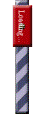 ИСП РАН         RedVerst
Асинхронное тестирование: Гипертестирование.
Обе блокировки.
Адаптивный тест: после тайм-аута в посылающем состоянии тест посылает другой стимул или начинает ждать реакций.
Реализация: в стационарном состоянии допускаетсяприём стимула, блокировка и разрушение.
Гипотетическая трасса строится для наблюдаемой трассы от начала тестирования.
Гипотетические трассы могут содержать перед блокировки предлагаемых застрявших стимулов.
166
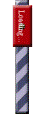 ИСП РАН         RedVerst
Асинхронное тестирование: Гипертестирование.
Обе блокировки: Таблица условий.
?X
?X
true
true
true
 !x
true
true
!x
 !x
 !x
true
true
приём всех стимулов:   	 приём всех реакций:	     ?Y – средой	 ?Y – тестом
?X – средой
?X – реализацией
167
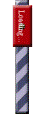 ИСП РАН         RedVerst
Асинхронное тестирование: Гипертестирование.
Обе блокировки: правила работы среды.
168
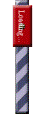 ИСП РАН         RedVerst
Асинхронное тестирование: Гипертестирование.
				Осцилляция:
				дивергенция
ПРОБЛЕМЫ
С осцилляцией реализации связаны две проблемы:Дивергенция и незавершённость шага тестирования.
Возможные решения проблемы дивергенции:
   Ограниченная ёмкость среды по реакциям.
   Ограниченное число реакций,
     принимаемых средой подряд.
   Приоритет в среде выдачи реакции в тест
     над приёмом реакции от реализации.
169
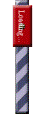 ИСП РАН         RedVerst
Асинхронное тестирование: Гипертестирование.
				Осцилляция:
				шаг тестирования
ПРОБЛЕМЫ
Проблема незавершённости шага: Прогнозирующий тест:
После последовательности реакций, прогнозируем, что ничегонового больше не узнаем – реализация в цикле выдачи реакций,который будет проходить снова и снова.Тогда переходим к передаче стимулов.
?x
?x
!y
?x
!y
!y
!y
a0
a1
a2
b0
b1
b2
s0
s1
!y
?x
?x
?x
xyyyx
Реализационная гипотеза:
  LTS-детерминизм,
  не более 3 состояний.
приоритет приёма стимула
xyyy
xyyyxyy…
170
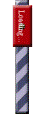 ИСП РАН         RedVerst
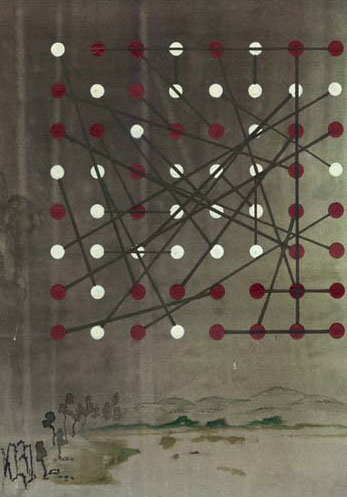 КОМПОЗИЦИОННОЕТЕСТИРОВАНИЕ
Постановка проблемы
Блокировка и разрушение
Общий случай
Базовые и нормальные -трассы 
Алгоритм (S)
Косая композиция
171
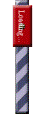 ИСП РАН         RedVerst
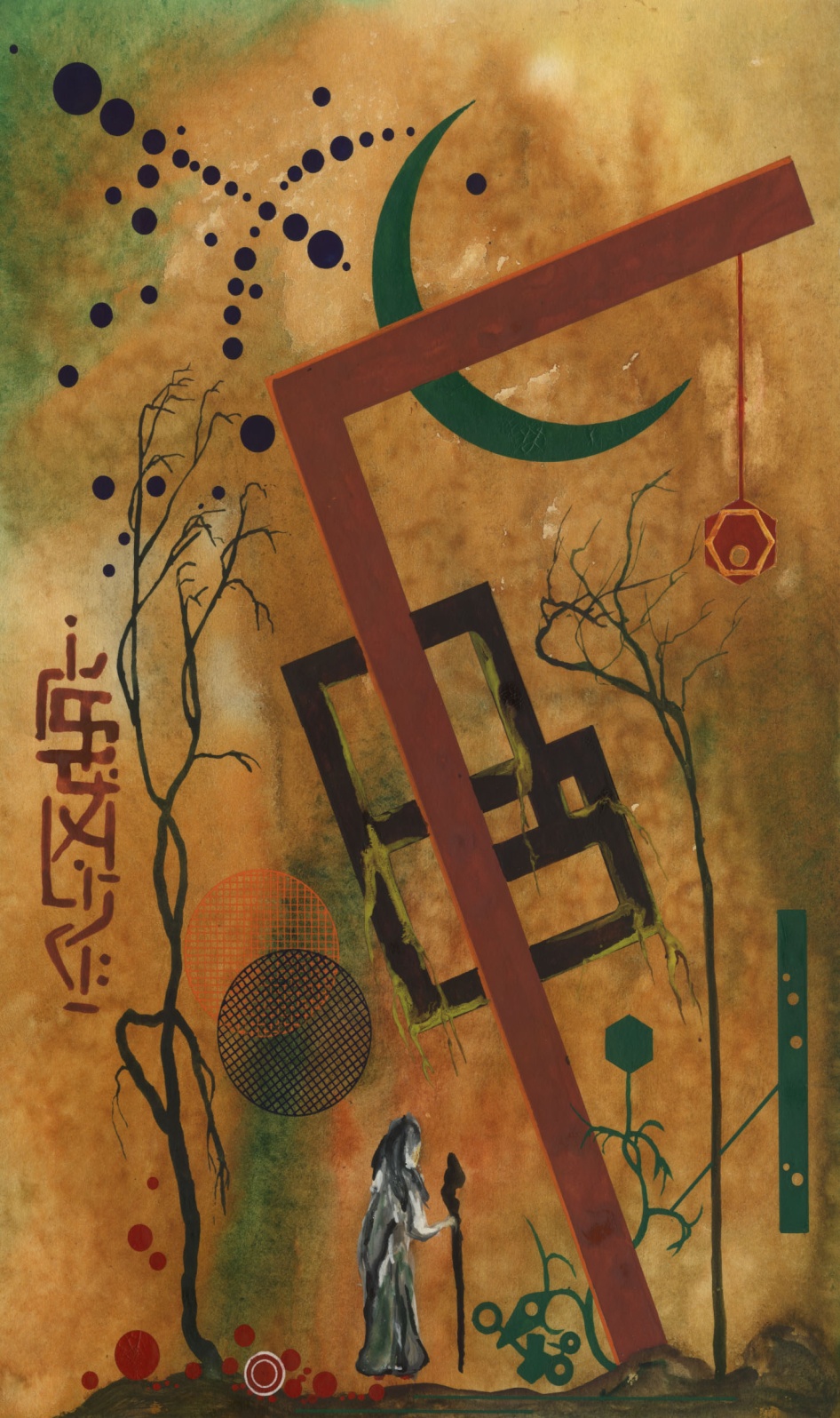 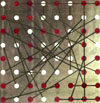 Композиционное
тестирование:
Постановка проблемы
Основная проблема
Монотонность
Косая композиция
Компонуемость спецификаций
Формальные определения
Преобразование спецификаций
Цели косой композиции
172
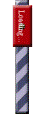 ИСП РАН         RedVerst
Композиционное тестирование: Введение
Основная                          .
ПРОБЛЕМА
Композиционное тестирование = тестирование системы, собранной из компонентов по известной схеме компоновки с помощью применения определённых правил композиции.
Основная проблема композиционного тестирования:
Если компоненты работают правильно,почему система работает неправильно?
Архитектурная ошибка: спецификация системы не согласована со спецификациями компонентов.
Кто виноват? И что делать?
173
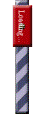 ИСП РАН         RedVerst
Композиционное тестирование: Введение
Монотонность
Условие монотонности: любые реализации компонентов,
конформные своим спецификациям, образуют систему,
конформную спецификации системы.
Корректная спецификация системы – та, которая
удовлетворяет условию монотонности
при заданных спецификациях компонентов.
Нужно найти самую сильную
(предъявляющую максимальные функциональные требования)
корректную спецификацию системы при заданных
спецификациях компонентов и схеме компоновки.
Определение спецификации системы неявно.
Существует ли такая спецификация?
Как её построить?
174
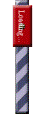 ИСП РАН         RedVerst
Композиционное тестирование: Введение.
Косая композиция
Компоненты специфицируются безопасными и безопасно-конвергентными асинхронными автоматами без -переходов.
Композиция моделируется оператором ,схема компоновки – последовательность применения .
Первая неожиданность: Самая сильная корректная спецификация может быть слабее композиции спецификаций компонентов по тем же правилам, по которым компонуются реализации компонентов (с помощью оператора ).
Несохранение соответствия при асинхронном тестировании –частный случай проблемы.
Нужна спецификационная (косая) композиция: A  B.
175
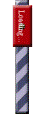 ИСП РАН         RedVerst
Композиционное тестирование: Введение.
Компонуемость спецификаций
Дополнительная проблема композиции:композиция конформных реализаций компонентов можетоказаться не безопасно-тестируемой относительнокосой композиции спецификаций компонентов.
Решение: Косая композиция спецификаций компонентов должна быть безопасной и безопасно-конвергентной.
Спецификации компонентов компонуемы(по заданной схеме компоновки), если их косая композиция безопасна и безопасно-конвергентна.
176
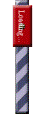 ИСП РАН         RedVerst
Композиционное тестирование: Введение.
Формальные определения
ioco - отношение предпорядка (рефлексивно и транзитивно)
(нижний конус) Автоматы, конформные S: 
S = { T | T ioco S }
(верхний конус) Автоматы, которым конформно S: 
S  = { T | S ioco T }
Корректные спецификации композиции:
(A,B) = (AB) = { S | LA RB  LR ioco S }
Косая композиция: 
AB = sup(AB) = { M(A,B) | S(A,B) M ioco S}
177
1
2
3
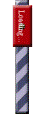 ИСП РАН         RedVerst
Композиционное тестирование: Введение.
Преобразование спецификаций
Основная идея косой композиции: 
Найти такое преобразование спецификаций , чтобы
A  B   =   (A)  (B)
Существование косой композиции: 
(S) = (S) = (S)
- объединение конформных реализаций.
Задача алгоритмического преобразования:
Нужен алгоритм, которыйпри определённых условиях строит преобразованную спецификацию (S).
Построение может быть итеративным.
конформныереализации
...
...



новое начальное состояние
178
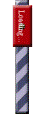 ИСП РАН         RedVerst
Композиционное тестирование: Введение.
Цели построения косой композиции
Проверка компонуемости =безопасность и безопасно-конвергентность косой композиции.
Корректность системной спецификации  =косая композиция конформнасистемной спецификации.
Генерация системных тестовпо косой композиции.
179
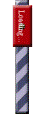 ИСП РАН         RedVerst
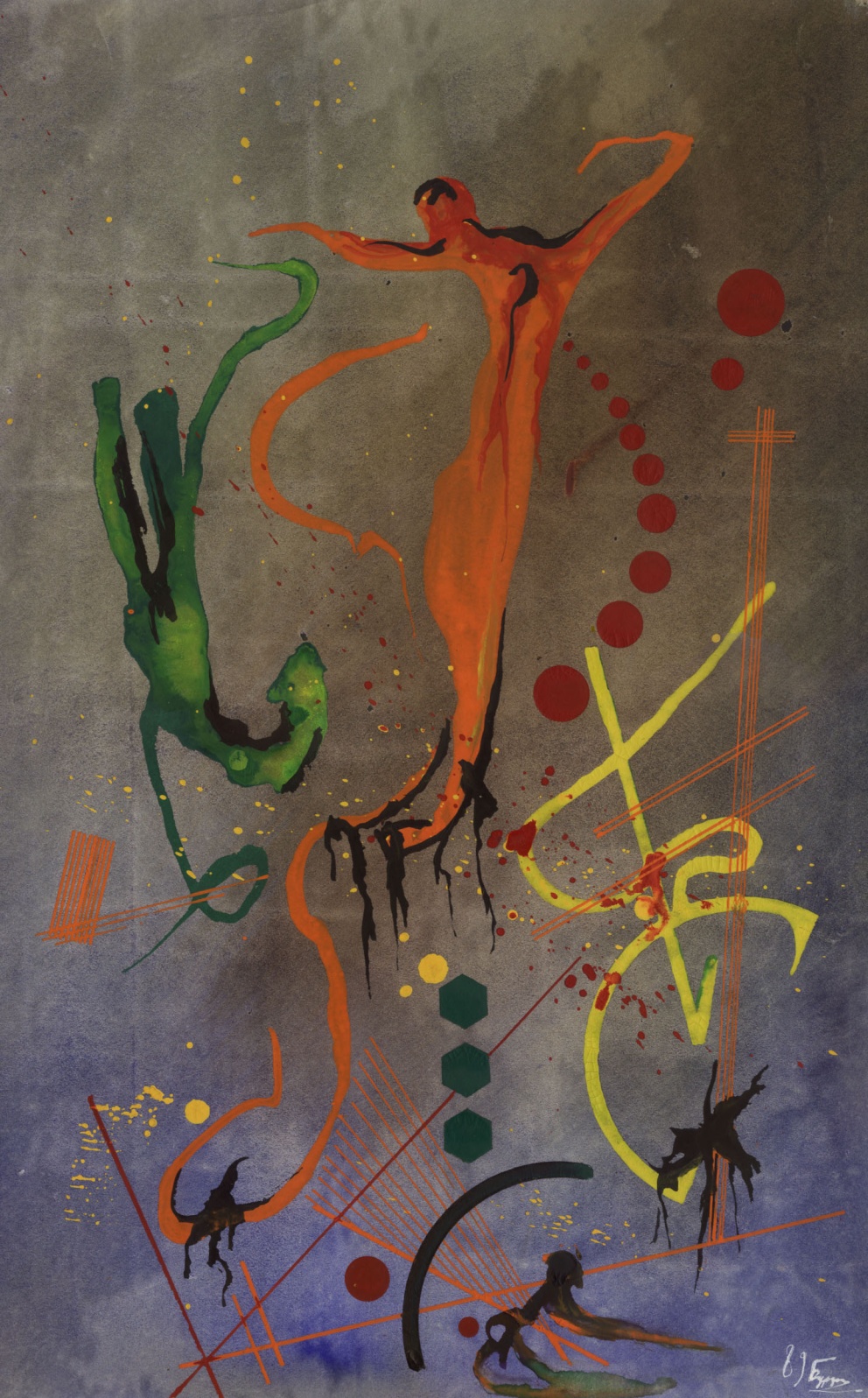 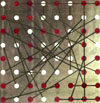 Композиционное
тестирование:
Блокировка и разрушение
Пример немонотонностииз-за блокировок
Спецификации без блокировок
Пример немонотонностииз-за разрушения
Гамма-нормализованные спецификации без блокировок в безопасных трассах
180
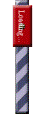 ИСП РАН         RedVerst
Композиционное тестирование: Блокировка и разрушение.
Пример немонотонности из-за блокировок
!y
1
!y
1
0
0
!u
A
A ioco A
2
B
B ioco B
0
0
=
?u
?u
2
2
1
0
1
0
!y
!y
0
0
0
0
2
2

AB
(AB ioco AB)
после общей трассы   {?x}   в реализации есть   !y
181
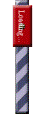 ИСП РАН         RedVerst
Композиционное тестирование: Блокировка и разрушение.
Спецификации без блокировок.
Если в спецификациях нет блокировок,то соответствие ioco (ioco) монотонноотносительно тождественного преобразования:
(S) = S
Пополнение спецификаций, сохраняющее семантикуioco, (преобразование по правилам приоритетаи сохранения + демоническое пополнение)обеспечивает монотонность.
182
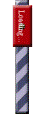 ИСП РАН         RedVerst
Композиционное тестирование: Блокировка и разрушение.
Пример немонотонности из-за разрушения
Безопасные трассы без блокировок
!c
?x
!c
?x
?x,?a
!b
0
1
2
3
0
1
2

?a
?a

A
A ioco A
!a
!a
?b

?b

0
1
2
0
1
2
?c
?c
B
=
B ioco B
1
0
2
1
0
0
1
0
2
0
0
0

?x

?x
?x
AB
(AB ioco AB)
183
после общей трассы   ?x   в реализации есть   ?x
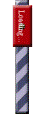 ИСП РАН         RedVerst
Композиционное тестирование: Блокировка и разрушение.
Гамма-нормализованные спецификации без блокировок в безопасных трассах.
гамма-нормализация : добавление гамма-петли в конце перехода по разрушающему стимулу
( гамма-состояние ).
Пополнение спецификаций, сохраняющее семантикуioco, (преобразование по правилам приоритетаи сохранения + пополнение разрушения)обеспечивает монотонность.
реакции

s`
s
?x

Если безопасные трассы не содержат блокировок,то соответствие ioco (ioco) монотонноотносительно гамма-нормализации:
(S) = (S)
Гамма-нормализованная спецификация (S) ioco-эквивалентна исходной спецификации S.
184
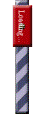 ИСП РАН         RedVerst
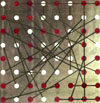 Композиционное
тестирование:
Общий случай
Достаточные условия монотонности 
Гамма-расширение
Разрушение
-трассы
Производность-трасс от -трасс 
Аддитивность -трасс
Существование максимальной -реализации
185
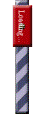 ИСП РАН         RedVerst
Композиционное тестирование: Общий случай.
Достаточные условия монотонности
 – -трассы	: AA()	AA – асинхронные 								автоматы
 – -трассы 	: AA() 	:  ()
     : () ()	– гамма-расширение -трасс
   :    ()	– композиция -трасс 
(S)  – максимальная -реализация:
(S) = (S) - -трассы конформных реализаций
Преобразованная спецификация = любой автомат,множество -трасс которого равно объединениюмножеств -трасс всех конформных реализаций.
(S) = (S)
Соответствие ioco -монотонно
1.	Вложенность трасс:     I  ioco  S        (I)    (S)
2.	Гамма-расширение: A  (A),  = ,  A  B  (A)  (B)
3.	Производность -трасс от -трасс:     = 
4.	Аддитивность -трасс:    ( A  B )   =   ( (A)  (B) )
5.	Существование максимальной -реализации: (S)
186
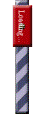 ИСП РАН         RedVerst
Композиционное тестирование: Общий случай.
Гамма-расширение   :()()
Условие 1:	I  ioco  S      (I)  (S)
Условие 2:	A  (A),    = ,    A  B    (A)  (B)
Неявно: Объединение -трасс всех конформных реализаций.
Явно: Если после -трассы  стимул x разрушающий, то
добавляем все возможные -трассы вида x….
добавляем -трассу {x}, если была трасса  иa)  не начинается с x (после начальных отказов);b) между трассами  и  мог быть отказ, или    продолжается всеми стимулами и хотя бы одной реакцией.
187
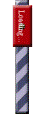 ИСП РАН         RedVerst
Композиционное тестирование: Общий случай.
Разрушение
После приёма разрушающего стимуладопустимо любое поведение.

z (XY) \ Z
…
Z  XY
разрушение

…

X – все стимулы, Y – все реакции
188
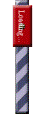 ИСП РАН         RedVerst
Композиционное тестирование: Общий случай.
-трассы    : AA()
Вместо блокировки или стационарности помещаем в трассу-множество: множество ref(s) стимулов или реакций, покоторым нет перехода из текущего стабильного состояния.
Похоже на  трассы готовности (ready traces),но только там, наоборот, множество init(s) стимулов и реакций,по которым есть переход из текущего стабильного состояния.
b
Алфавит:{ a,b,c,d,e,f }
a
c
c
a


a
d
e
b
b
f
c{abcf}
a{adef}
b
d{abcf}
e{abcde}
f{acdef}
b{bcdef}
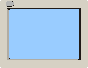 -трасса
a{abcde}
a{abcdef}
f{acdef}
b{bcdef}
189
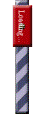 ИСП РАН         RedVerst
Композиционное тестирование: Общий случай.
Условие 3: -трассы и -трассы :  = 
-трасса порождает множество -трасс:
каждое -множество заменяется на последовательность в алфавите, состоящемиз блокировок отвергаемых стимулов истационарности, если отвергаются все реакции.
Алфавит: { a,b,c,d,e,f }, a,b – стимулы, c,d,e,f - реакции
Безопасная -трасса = -трасса, порождающая хотя бы одну безопасную -трассу
a {adef}    bc {abcf}      d {abcf}       e {abcde}   f {acdef}b {bcdef}  a {abcde}     f {acdef}      b {bcdef}    a {abcde}

a {{a}}*     bc {{a},{b}}*  d {{a},{b}}*  e {{a},{b}}*  f {{a},}*b {{b},}*  a {{a},{b}}*    f {{a},}*      b {{b},}*    a {{a},{b}}*
=
190
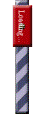 ИСП РАН         RedVerst
Композиционное тестирование: Общий случай.
Условие 4: Аддитивность -трасс: (AB)=((A)(B))
A – алфавит левого операнда,	B – алфавит правого операнда
0)					     {} = 
1)   ,	   zA\B   или   z=	     z   z  
2)   ,	   zB\A   или   z= 	     z        z
3)   ,	   zAB		           z  z
4)   ,	   aA,   bB	     (a,b)  a  b
C = ( A \ B )  ( B \ A )    – алфавит композиции
Условие стабильности пары стабильных состояний:
Stab(a,b)	=   ( ( A \ a )  ( B \ b ) ) = ;
-множество композиции:
Stab(a,b) 	:   (a,b) = C  \  (  ( (A\B) \ a )    ( (B\A) \ b )  );
Stab(a,b)	:   (a,b) = ;
191
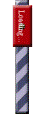 ИСП РАН         RedVerst
Композиционное тестирование: Общий случай.
Условие 5:  максимальной -реализации (S)
Максимальная реализация (объединение конформных реализаций) является максимальной -реализацией:
(S) = (S) = (S) = (S) 
Существует много максимальных -реализаций
Задача: найти способ построения 
какого-нибудь автомата    (S) 
по спецификации S
192
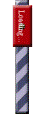 ИСП РАН         RedVerst
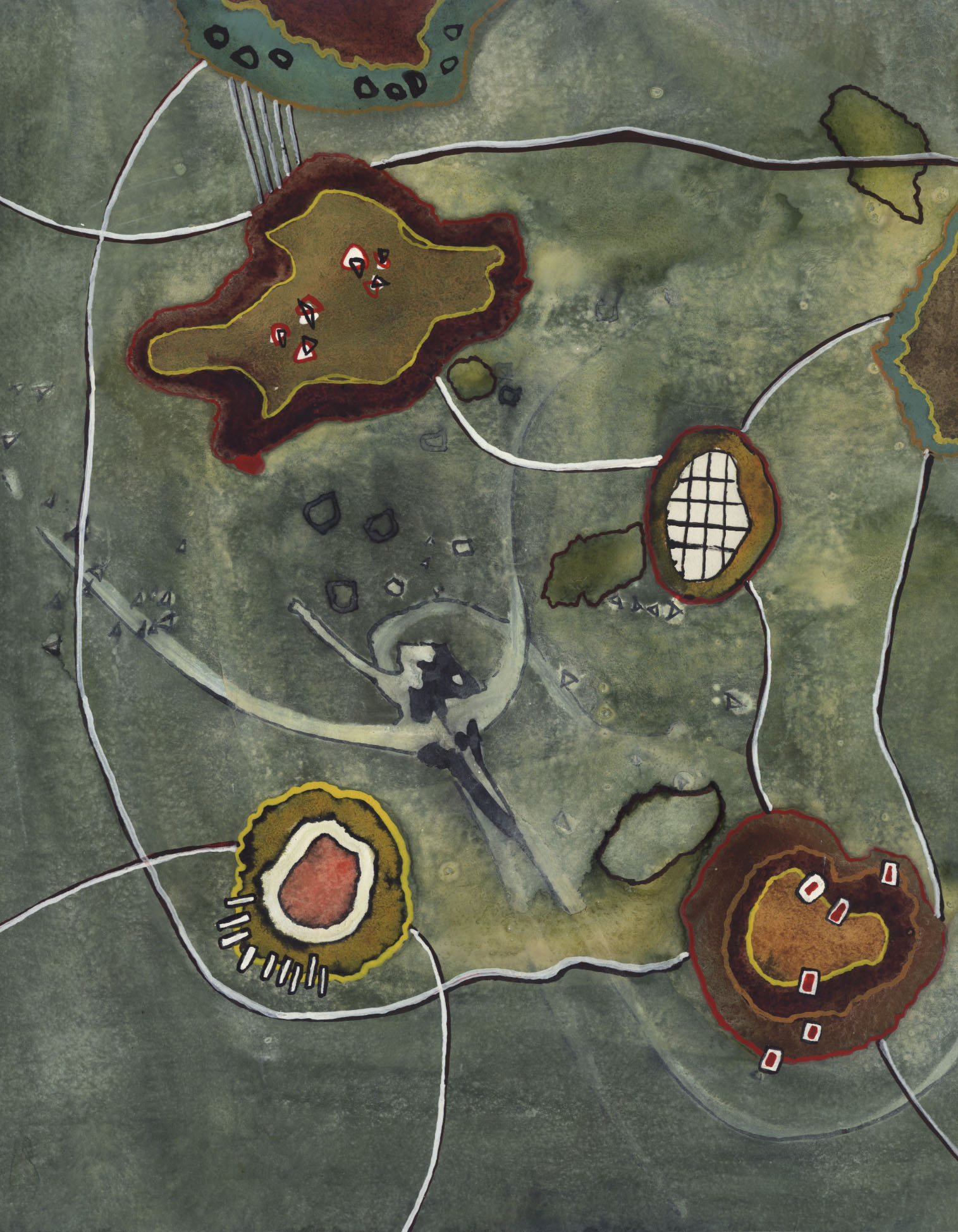 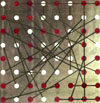 Композиционное
тестирование:
Базовые и нормальные
-трассы
Базовые -трассы
Финальные -трассы
Релевантные -трассы
Сингулярные -трассы
Нормальные -трассы
193
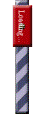 ИСП РАН         RedVerst
Композиционное тестирование: Базовые -трассы
Базовые -трассы.
В максимальной -реализации есть -трассы
«лишние» для косой композиции.
Достаточно подмножества базовых -трасс
		Base(A)  Base(B)
ioco	         (A)           (B)
base (S)  – максимальная базовая -реализация:
base (S) = Base(S)
Базовые  = финальные, релевантные, сингулярные
194

?x

``
``
`
`
 `
 `
 `

``

?x

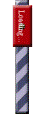 ИСП РАН         RedVerst
Композиционное тестирование: Базовые -трассы.
Финальные -трассы.
Финальные -трассы – -трассы вида
     ,     ?x     и     ?x     ,   
где  - безопасная -трасса,
а стимул x разрушающий после .
a)
После разрушающего стимула произвольное поведение
При гамма-расширении композициивсё, что порождает a), порождает и b).
b)
195


``
``
`
`
`
``
``
`
`
`


?x
?x




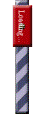 ИСП РАН         RedVerst
Композиционное тестирование: Базовые -трассы.
Релевантные -трассы.
Релевантные -трассы – -трассы,-множества которых содержат только такие стимулы, блокировки которых входятв порождаемые безопасные -трассы.
нестабильно
R
 R`
a)
Разрушающий стимул можнокак блокировать, так и принимать
R`
При гамма-расширении композициивсё, что порождает a), порождает и b).
b)
внешний стимул
внутренний несинхронный
внутренний синхронный
нестабильно
нестабильно
R
\ {?x}
 R`
196
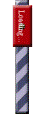 ИСП РАН         RedVerst
Композиционное тестирование: Базовые -трассы.
Сингулярные -трассы.
Сингулярные -трассы – -трассы,в которых -множество содержит либо все реакции (),либо все, кроме одной.
Случай 2
a внешняя    реакции
b внутренняя   реакция   синхронизуемая
Случай 3
a внешняя    реакции
b внутренняя   реакцияне синхронизуемая
Случай 4
a внутренняя    реакции   синхронизуемая
b внутренняя   реакция   синхронизуемая
Случай 5
a внутренняя    реакции   синхронизуемая
b внутренняя   реакцияне синхронизуемая
Случай 6
a внутренняя    реакциине синхронизуемая
b внутренняя   реакцияне синхронизуемая
Случай 1
a и bвнешниереакции
!a

sa
!a


Можно выдавать не все реакции, ностационарность должна сохраняться.
z
z
s
z


!b

!b
sb
Пусть в композиции ss` нестабильно
Пусть в композиции ss`    стабильно
197
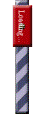 ИСП РАН         RedVerst
Композиционное тестирование: Нормальные -трассы.
Нормальные -трассы.
Нормальная -трасса – это -трасса, которую нельзя получить из другой -трассы удалением единичных -символов, или начальный отрезок такой -трассы.
Norm(S) –множество нормальных -трасс
Norm(A)=Norm(B)  (A)=(B)
Задача: найти алгоритм построения автомата (S), нормальные -трассы которого – это все нормальные базовые (финальные+релевантные+сингулярные) -трассы максимальной реализации.
198
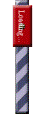 ИСП РАН         RedVerst
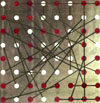 Композиционное
тестирование:
Алгоритм (S) 
Нормальные базовые-трассы (S)
Ограничения на S
Максимальная -трасса
-замкнутое множество
Подмножества состояний S
Формальные правила вывода
Спецификация безопасных стимулов
199
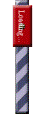 ИСП РАН         RedVerst
Композиционное тестирование: Алгоритм (S).
Состояние (S) = нормальная базовая-трасса максимальной реализации
    	= множество базовых нормальных -трасс (S)
  	= безопасная, не заканчивающаяся на -множество
R	= -множество (все   !y  или все, кроме одной);   R
?x  	= разрушающий стимул;  ?x  или R?x
z	= реакция или безопасный стимул; z или Rz
Стабильное состояние
Нестабильное состояние
Условие перехода z
z – нормальная -трасса
Нестабильное состояние
z
разрушение
…
…
…
?x
z
?x
R
Rz


z
200
…
…
z
разрушение
…
…
…
?x
z
?x
R
Rz


z
…
…
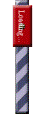 ИСП РАН         RedVerst
Композиционное тестирование: Алгоритм (S).
Нормальные -трассы (S) = нормальные базовые -трассы максимальной реализации
Если -трасса  безопасна и
нормальна в    (S)   и     (S) after ,
то каждая -трасса ` = R, Rz, z, R?x, ?x
нормальна в    (S)    и   `  (S) after `
201
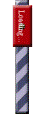 ИСП РАН         RedVerst
Композиционное тестирование: Алгоритм (S).
Ограничения на спецификацию
Определение состояний автомата (S) какнормальных базовых -трасс максимальной реализации
неконструктивно.
Задача – определить эти состояния конструктивно.
Состояния (S)  = подмножества состояний S.
Точнее: каждое состояние (S) соответствует подмножеству состояний S, хотя разным состояниям (S) могут соответствовать одинаковые подмножества.
Для этого введём ограничения на спецификацию.
Безопасна и безопасно-конвергентна.
Спецификация принимаемых стимулов(безопасных и разрушающих).
Регулярна по реакциям.
Конечно-безопасно-ветвящаяся.
	Итератор TI(s) конечного числа переходов из s.
Множество стимулов перечислимо.
	Итератор X перечислимого множества стимулов.
202
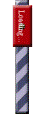 ИСП РАН         RedVerst
Композиционное тестирование: Алгоритм (S).
Максимальная -трасса
 - безопасная базовая -трасса максимальной реализации
Амбивалентный стимул  ?x(i) :  -трасса ([1..i])  такая, что спецификация содержит   ?x, а не только  {?x}.
Число амбивалентных стимулов -трассы конечно.
Существует максимальная -трасса   0(), содержащая блокировки всех амбивалентных стимулов (и только их) и все возможные  (для -множеств, содержащих все реакции).
0  заканчивается в спецификации в конечном числе состояний, и в каждом из них заканчиваются все -трассы  i().
203
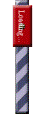 ИСП РАН         RedVerst
Композиционное тестирование: Алгоритм (S).
Бесконечное ветвление
Если спецификация бесконечно-ветвящаяся,
максимальной -трассы может не быть.
ПРИМЕР:
Стимулы  = все натуральные числа.
Безопасная -трасса    спецификации.
После -трассы    все стимулы безопасны.
Состояния после -трассы    иблокируемые стимулы:
бесконечное число состояний
{?1}
{?1,?2}

{?1,?2,?3}
Спецификация
…
все стимулы амбивалентны
Конформная реализация
{ ?x | x=1 }
…
204
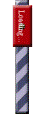 ИСП РАН         RedVerst
Композиционное тестирование: Алгоритм (S).
-замкнутое множество состояний
-замыкание множества состояний = надмножество, содержащее все состояния, достижимые из состояний исходного множества по -переходам.
(S) = семейство всех -замкнутыхподмножеств состояний спецификации S.
  Множество состояний в конце -трассы -замкнуто.
  Безопасной базовой нормальной -трассе  максимальной реализации сопоставим конечное -замкнутое множество U() = S after 0  состояний спецификации после максимальной -трассы 0.
205
z
U(z)
разрушение
…
…
?x
z
?x
R
U (R),R
Rz
U(Rz)

U()

z
…
…
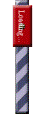 ИСП РАН         RedVerst
Композиционное тестирование: Алгоритм (S).
Состояние (S)  подмножество состояний S
U    	=	-замкнутое множество состояний спецификации S.
R(U)	= U,	если R нет ни одного ?x  и есть все  !y, кроме одной,
		а из U есть переход по каждому ?x и хоть одной !y.
R(U)	= W,	если  R  есть хоть один  ?x  или есть все  !y,
		а  W    -   наибольшее подмножество стабильных
		состояний такое, что   ?ref(W)=?R    и    !ref(W)!R.
z(U)	= -замыкание непустого множества состояний,
		в которые ведут переходы из состояний  U  по  z.
Заменяем -трассу  на множество U() состояний спецификации в конце её максимальной -трассы
Зачем нужно   U(R),R   ?
Если    U(`) = U(R), где   `   безопасна и не кончается на -множество, то   U(R)U(R),R.
Также может быть R1R2, но U(R1)=U(R2).
    	= множество базовых нормальных -трасс (S)
  	= безопасная, не заканчивающаяся на -множество
R	= -множество (все   !y  или все, кроме одной);   R
?x 	 = разрушающий стимул;  ?x  или R?x
z	= реакция или безопасный стимул; z или Rz
Вычисляем подмножествасостояний спецификации
Условие U()z
U(z) \ {U(Rz)|R}   
z(U)
R(U),R
z(R(U))
U
206
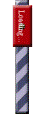 ИСП РАН         RedVerst
Композиционное тестирование: Алгоритм (S).
Формальные правила вывода
Пусть задана спецификация    S = AA(V,C,E,s0).
U(S)  :  X(U)     – стимулы, разрушающие в состояниях U
U(S)  :  UstabU – подмножество всех стабильных состояний
Определим (S) = AA(V`,C,E`,s0`), где V`=(S)(S){}
s0` = S after ,  – состояние разрушения, 
E` – наименьшее множество, порождаемое правилами вывода:
U(S) zC R
z  X(U)	&   z(U) \ z(Ustab)  	 Uzz(U)\z(Ustab)
?x  X(U)					 U?x
R(U) 					 U(R(U),R)
z  X(U)	&   z  R    &   z(U)  	 (U,R)zz(U)
?x  X(U)					 (U,R)?x
			 
207
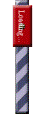 ИСП РАН         RedVerst
Композиционное тестирование: Алгоритм (S).
Спецификация безопасных стимулов
Мы рассмотрели алгоритм для автоматов, в которыхспецифицированы принимаемые стимулы(безопасные и разрушающие),и неспецифицированы блокируемые стимулы.
Нужна модификация для автоматов, в которыхспецифицированы безопасные стимулы(принимаемые и блокируемые),и неспецифицированы разрушающие стимулы.
208
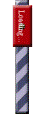 ИСП РАН         RedVerst
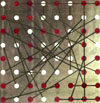 Композиционное
тестирование:
Косая композиция 
Цели косой композиции
Ограничения на спецификации компонентов
Итеративное построение
Безопасность и безопасно-конвергентность
Корректность системной спецификации
Генерация системных тестов
209
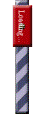 ИСП РАН         RedVerst
Композиционное тестирование: Косая композиция.
Цели построения косой композиции
Проверка компонуемости =безопасность и безопасно-конвергентность косой композиции.
Корректность системной спецификации  =косая композиция конформнасистемной спецификации.
Генерация системных тестовпо косой композиции.
210
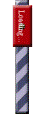 ИСП РАН         RedVerst
Композиционное тестирование: Косая композиция.
Ограничения на спецификации компонентов
Исходная спецификация S
Преобразованная спецификация (S)
Безопасна и безопасно-конвергентна.
Спецификация принимаемых стимулов(безопасных и разрушающих).
 
Конечно-безопасно-ветвящаяся.
	Итератор TI(s) конечного числа переходов из s.
Регулярна по реакциям.
Гамма-нормальна.
5. Множество стимулов перечислимо.Итератор X перечислимого множества стимулов.
Для построения косой композиции:
Алфавит C разрешим.
Алгоритм вычисления предиката zC.
211
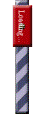 ИСП РАН         RedVerst
Композиционное тестирование: Косая композиция.
Итеративное построение
Для каждого числа n за конечное времяможно построить подавтомат косой композиции,содержащий все маршруты длиной не более n.
Как для каждого числа n за конечное времяпостроить подавтомат косой композиции,содержащий все трассы длиной не более n ???
Мы не будем определять переходы (кроме )из композиционных гамма-состояний.
Внутренняя регулярность компонентов: Для  s, достижимого минуя гамма-состояния, конечно число состояний, достижимых из s по маршрутам без внешних символов, которые не проходят, но могут заканчиваться в гамма-состояниях.
212
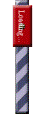 ИСП РАН         RedVerst
Композиционное тестирование: Косая композиция.
Безопасность и безопасно-конвергентность
Внешняя регулярность компонентов: для  s, достижимого по безопасной трассе [+ внешний стимул], конечно множество состояний, достижимых из s по маршрутам без внешних стимулов (но, возможно, с внешними реакциями), которые не проходят, но могут заканчиваться в гамма-состояниях.
Достаточно для проверки безопасности косой композиции.
Безопасно-конвергентность косой композиции проверяется итеративно: для всех безопасных трасс длиной не более n.
Достаточно для полной проверки безопасно-конвергентностикосой композиции конечных спецификаций.
Внешняя ограниченности компонентов: для  s, достижимого по безопасной трассе [+ внешний стимул], начинающиеся в s
трассы без внешних стимулов конечны.
213
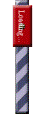 ИСП РАН         RedVerst
Композиционное тестирование: Косая композиция.
Корректность системной спецификации
Аналитическая проверка корректности системной спецификации выполняется итеративно:для всех безопасных трасс длинойне более заранее заданного числа n.
Этого достаточно для конечных спецификаций.
В противном случае полная аналитическая проверка требует бесконечного числа конечных проверок(для трасс ограниченной длины) аналогично бесконечному полному тестовому набору.
214
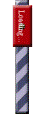 ИСП РАН         RedVerst
Композиционное тестирование: Косая композиция.
Генерация системных тестов
Внешняя регулярность компонентов гарантирует регулярность по реакциям косой композиции.
Если в каждом компоненте задан итератор перечислимого множества стимулов и алгоритм разрешения алфавита, то можно построить итератор перечислимого множества внешних стимулов.
Если косая композиция безопаснаи безопасно-конвергентна, тогенерация полного набора системных тестов делается итеративно в процессе построения косой композиции.
215
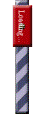 ИСП РАН         RedVerst
ПРИОРИТЕТЫ
Факультативное и императивное поведение
Императивность и -переход
Параллельная композицияс -переходом в реализации
Приоритеты стимулов
Проблема -перехода в общем случае
-переход
Переход по предикату
216
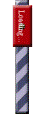 ИСП РАН         RedVerst
Приоритеты.
Для чего нужны приоритеты?
В реализации ?x >  для выхода из цикла внутренней дивергенции.
В реализации ?x > !y и ?x >  для выхода из цикла осцилляции.
В реализации ?x > !y и ?x >  для приёма стимула в нестационарном состоянии.
В среде !y > ?y для выхода из цикла дивергенции композиции среды и реализации.
217
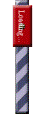 ИСП РАН         RedVerst
Приоритеты.
Факультативное и императивное поведение.
Факультативное поведение: все переходы из состояния равноприоритетны.
Императивное поведение: приём стимулов имеет приоритет перед выдачей реакций и внутренней активностью (-переходами).
Факультативные и императивные автоматы
Факультативные и императивные состояния в автоматах смешанного типа.Нужно специфицировать тип состояния.
218
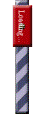 ИСП РАН         RedVerst
Приоритеты.
Асинхронное тестирование. -переход.
Среда всегда принимает все реакции от реализации.
Императивное состояние можно моделировать с помощью -перехода:
…
…
?x
?x
s
s
s

!y
!y

…

…
тайм-аут теста  тайм-аута реализации.
…
…
219
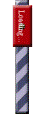 ИСП РАН         RedVerst
Приоритеты.
Параллельная композиция.
deadlock = zAB (sz  tz) & s & t
220
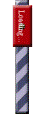 ИСП РАН         RedVerst
Приоритеты.
Асинхронное тестирование. Приоритеты стимулов.
Среда всегда принимает все реакции от реализации.
Стимулы, определённые в состоянии,разбиты на непересекающиеся подмножества
X = X1X2…Xn.Приоритет стимулов в порядке X1,X2,…,Xn.




…
?xXn
!y

?xX1
?xX2
…
…
…
…
…
221
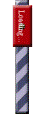 ИСП РАН         RedVerst
Приоритеты.
					-переход
					в общем случае
ПРОБЛЕМЫ
Когда возникают проблемы?
Асинхронное тестирование:если среда может тормозить реализацию по реакциям.
Композиционное тестирование:соотношение тайм-аутов -переходов компонентов.
222
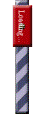 ИСП РАН         RedVerst
Приоритеты.
-переход
-переход
= переход по отсутствию стимулов 
= переход по пустому стимулу 
-переход эквивалентен -переходу для всюду определённых (input enabled) автоматов.
223
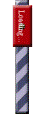 ИСП РАН         RedVerst
Приоритеты.
Предикаты на переходах
Общий вид предиката на переходе в автомате A в алфавите A:
		P   :   ( A )    Bool,        где   A = A{}
Такой предикат можно понимать как булевскую функцию от
булевских переменных, индекс которых пробегает множество A.
Расширение предиката надмножеством EA.
	      P[E]   :   (E)    Bool
	  U  E   :   P[E] (U)   =def   P( UA )
Сужение предиката подмножествами T,F  A,   TF = .
T = { индексы переменных, значение которых фиксируется true }.
F = { индексы переменных, значение которых фиксируется false }.
	   P<T,F>    :  ( A \  (TF) )    Bool
  U    A \ (TF)   :   P<T,F> (U)    =def    P( UT )
224
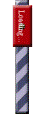 ИСП РАН         RedVerst
Приоритеты.
Предикаты на переходах
Задание предиката при задании автомата. 
Предикат P на переходе из состояния a, сужен подмножествами:
	T   =   {    |  a  } 	этот переход всегда есть
	F   =   {  zA  |  az  }	этих переходов никогда нет
Сужение-расширение предиката при композиции. 
Композиция автомата A в алфавите A и автомата B в алфавите B.
Пусть ab – достижимое состояние композиции.
Предикат P перехода из состояния a сузим T и F и расширим E:
T(a,b)   =   {  zAB  |  az  &  bz  }  синхронный переход
F(a,b)   =   {  zAB  |  az  &  bz }    удаляемый  переход
E(a,b)   =  ( A \ B )    ( B \ A )	 расширение алфавита   A \ B 
P(a,b)   =  P< T(a,b),
F(a,b) >
[E(a,b)]
225
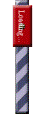 ИСП РАН         RedVerst
Приоритеты.
Предикаты на переходах
Вычисление предикатов переходов композиции в состоянии ab. 
P(a,b)			- асинхронный композиционный переход,
			   порождённый переходом из состояния a
Q(b,a)			- асинхронный композиционный переход,
			   порождённый переходом из состояния b
P(a,b) & Q(b,a)	- синхронный композиционный переход
226
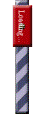 ИСП РАН         RedVerst
Приоритеты.
Предикаты на переходах
Выполнение автомата  A. 
Для выполнения автомат A в алфавите A компонуется с «пустым»
окружением – автоматом B без переходов в алфавите B=A.
В композиции AB есть только -переходы,
а все предикаты – константы (true или false).
Удаляем переходы с тождественно ложными предикатами.
Выполнение автомата = движение из начального состояния
по -переходам с тождественно истинными предикатами.
Константные предикаты могут возникать раньше.
Можно сразу удалять переход с тождественно ложным предикатом
227
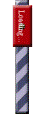 ИСП РАН         RedVerst
Приоритеты.
Примеры предикатов на переходах
Приоритет стимулов над реакциями и  :
Предикат на переходе по стимулу:		P(U) = true
Предикат на переходе по реакции или :	P(U) = (?U=), 						       где ?U = {?xU}
Приоритет символов 1..n :
A = A1…An – непересекающиеся подмножества.
Предикат на переходе по символу из Ai:
	P(U)  =  (  U  ( A1…Ai-1 )  =    )
228
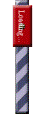 ИСП РАН         RedVerst
Приоритеты.
Примеры предикатов на переходах
Переходы в состоянии s:
s?a,P1s1	:  P1 (U)   =   ?b  U
s?a,P2s2	:  P2 (U)   =   ?b  U
s?b,P3s3	:  P3 (U)   =   ?a  U
s!y,P4s4	:  P4 (U)   =   ?a  U  & ?b  U
Символы Север, Восток, Юг, Запад.
Выбираем любое направление из возможных,но только не среднее, если возможны три направления:
PСевер (U)	=   (  U  {   Запад,	Север,	Восток   }	)
PВосток (U)	=   (  U  {   Север,	Восток,	Юг         }	)
PЮг (U)	=   (  U  {   Восток,	Юг,		Запад    }	)
PЗапад (U)	=   (  U  {   Юг,	Запад,	Север	   }	)
229
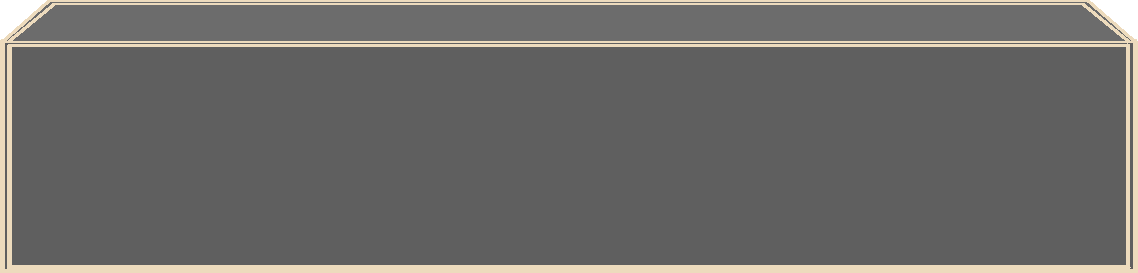 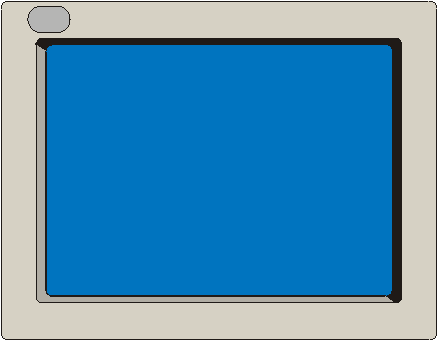 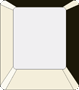 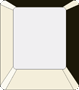 ...
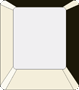 A2
An
A1
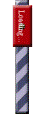 ИСП РАН         RedVerst
Приоритеты.
Тестовые возможности. Машина тестирования
Тестовые возможности = какие есть кнопки, то есть,
какие множества символов написаны на кнопках.
  Ai  Алфавит стимулов и реакций

aA1
bA1
230
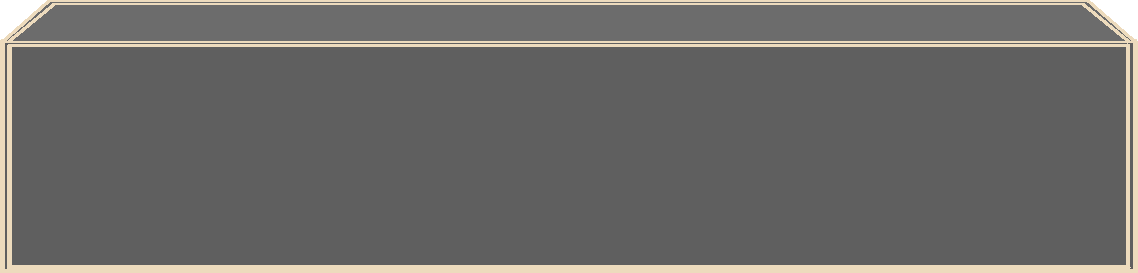 ...
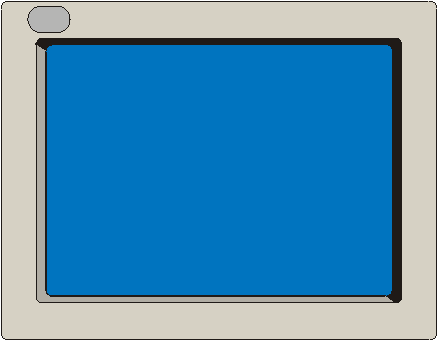 ...
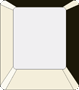 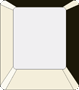 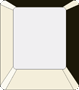 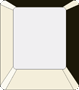 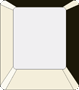 !xn
?
?+!xn
!x1
?+!x1
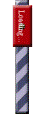 ИСП РАН         RedVerst
Приоритеты.
Пример: приоритет стимулов над реакциями
  
?+!x1!x1 ,
!x1 ,
??y ,
? ,
?+!x1?y ,
?+!x1.
!x1!x1 ,
Без приоритетов:в некотором состоянии спецификации после трассы есть выдача реакции y
Приоритет стимулов над реакциями:
, но нет приёма стимула x1

!x1
?y
231
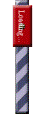 ИСП РАН         RedVerst
Приоритеты.
Трассы наблюдений
Приоритеты: выполнение действия зависит
от возможности выполнения других действий
refusal set ( для ioco {?x} или  )
Стало:
Было:
символ	     = стимул или реакция
кнопка	     = множество стимулов и реакций
кнопка
Наблюдение  = кнопкасимвол или кнопка или 
Трасса = наблюдение1, ..., наблюдениеn
Безопасная трасса = трасса, начальные отрезкикоторой не могут быть продолжены разрушением
232
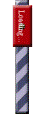 ИСП РАН         RedVerst
Приоритеты.
Гипотеза о безопасности и конвергентности
Трасса безопасно-тестируемая = безопаснаи проходит только через конвергентные состояния.
Пусть трасса  безопасна в спецификации S
и эта трасса есть в реализации I.
Тогда:
Безопасность:  безопасна в I.
Конвергентность: если S после  конвергентна,
			     то     I  после  конвергентна.
233
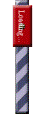 ИСП РАН         RedVerst
Приоритеты.
Обобщённое соответствие ioco
Если трасса  безопасна в спецификации S
и эта трасса есть в реализации I,
то в I после  может быть данное наблюдение
только в том случае, когда
это наблюдение может быть в S после .
234
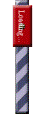 ИСП РАН         RedVerst
Приоритеты.
Спецификация
Чтобы тестирование по безопасным трассам спецификации было безопасным,к спецификации предъявляются требования:
Безопасность: Спецификация не разрушается
«сама по себе» = в начальном состоянии нет трассы “”.
Безопасно-конвергентность:
После безопасной трассы спецификация
конвергентна.
235
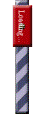 ИСП РАН         RedVerst
Приоритеты.
Генерация тестов
трасса наблюдений  = Aa, B, Cc, Dd
Aa
bплохоB
?yхорошо
?yплохо
bхорошоB
fail
pass
B
Cc
?yхорошо
cплохоC
cхорошоC
fail
pass
хорошо
Dd
плохо
fail
pass
236
pass
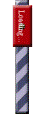 ИСП РАН         RedVerst
Приоритеты.
Асинхронное и композиционное тестирование
Асинхронное тестирование:
Можно считать, что среда не имеет предикатов
(все предикаты тождественно истинны)
Но, если реализация имеет приоритеты, то композиция
реализации со средой может иметь неконстантные предикаты.
= синхронное тестирование композиции реализации со средой.
Композиционное тестирование:
= синхронное тестирование композиции компонентов.
В композиции могут быть неконстантные предикаты,
если компоненты имеют неконстантные предикаты.
237
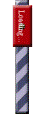 ИСП РАН         RedVerst
Что осталось за скобками?
Метрики, покрытия и связанная с ними структура спецификаций.
Другие спецификации (алгебраические).
Другие модели (геометрические автоматы).
Время (временные автоматы).
Вероятности. Вероятностные алгоритмы и вероятностные автоматы.
238
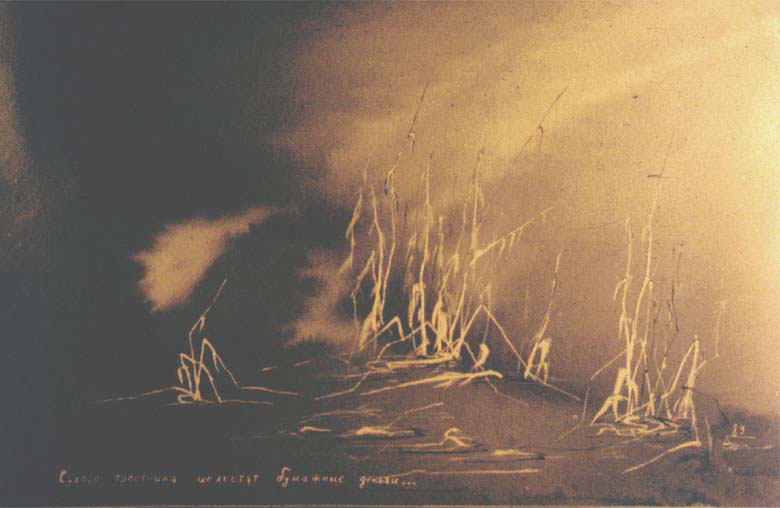 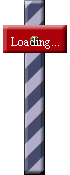 ИСП РАН         RedVerst
продолжение следует...
239